Komplex prevenciós lehetőségek gyermekkorban
Dr. Rózsa Noémi Katinka Phd, Msc
Dr. Sklánitz Réka
Gyermekfogászati és Fogszabályozási Klinika
Egészség és prevenció
Egészségügyi Világszervezet (WHO)
Egészség = teljes testi, lelki és szociális jóllét állapota, nem csupán a betegség hiánya 
fogászati prevenció célja: 
orális egészség megtartása
szájüreg és fogazat betegségeinek megelőzése
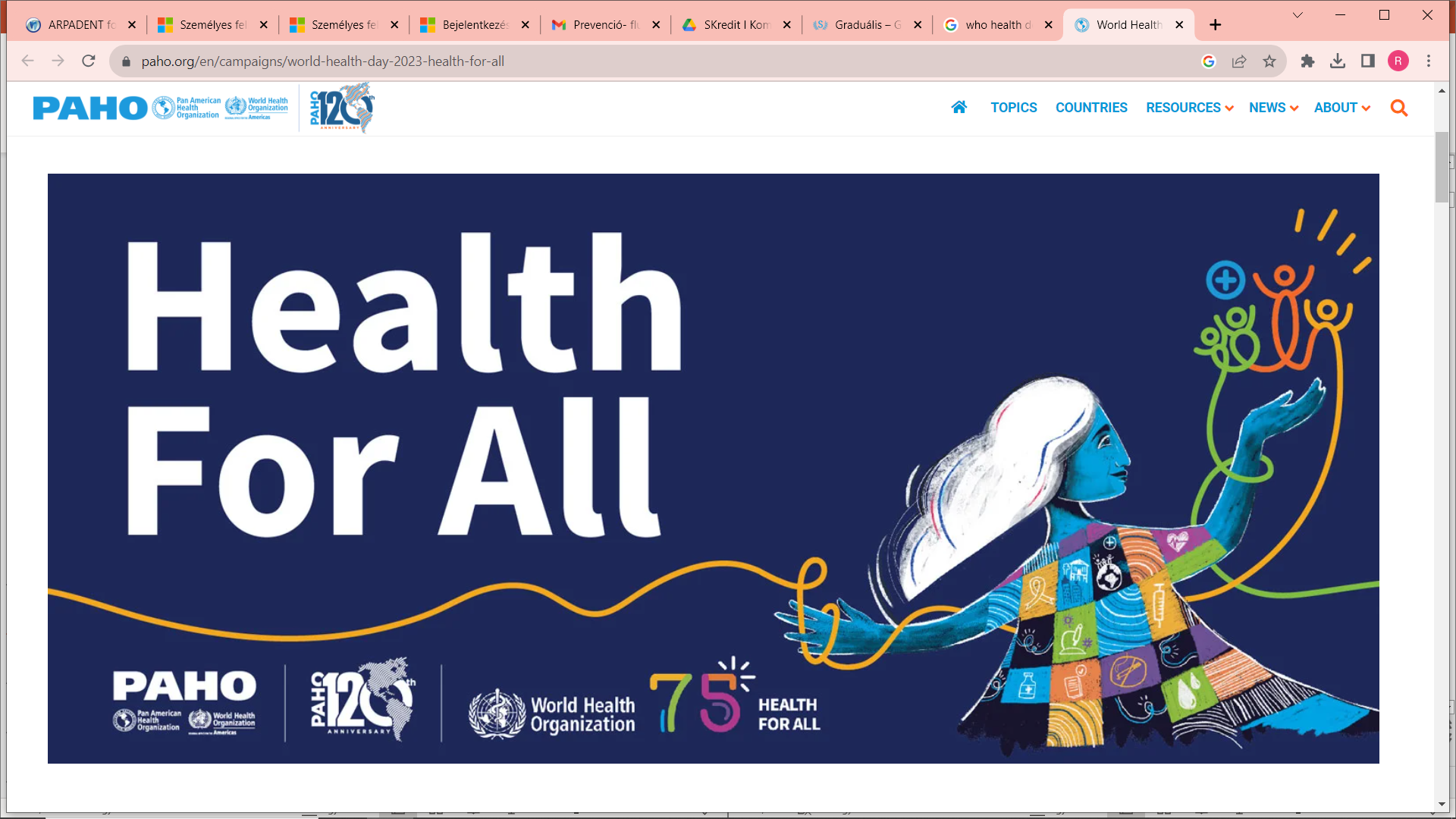 https://www.who.int/about/governance/constitution 
Nyárasdy I, Bánóczy J: Preventív Fogászat, Medicina Könyvkiadó Zrt., Budapest 2009, p: 19.
Fogászati prevenció szintjei
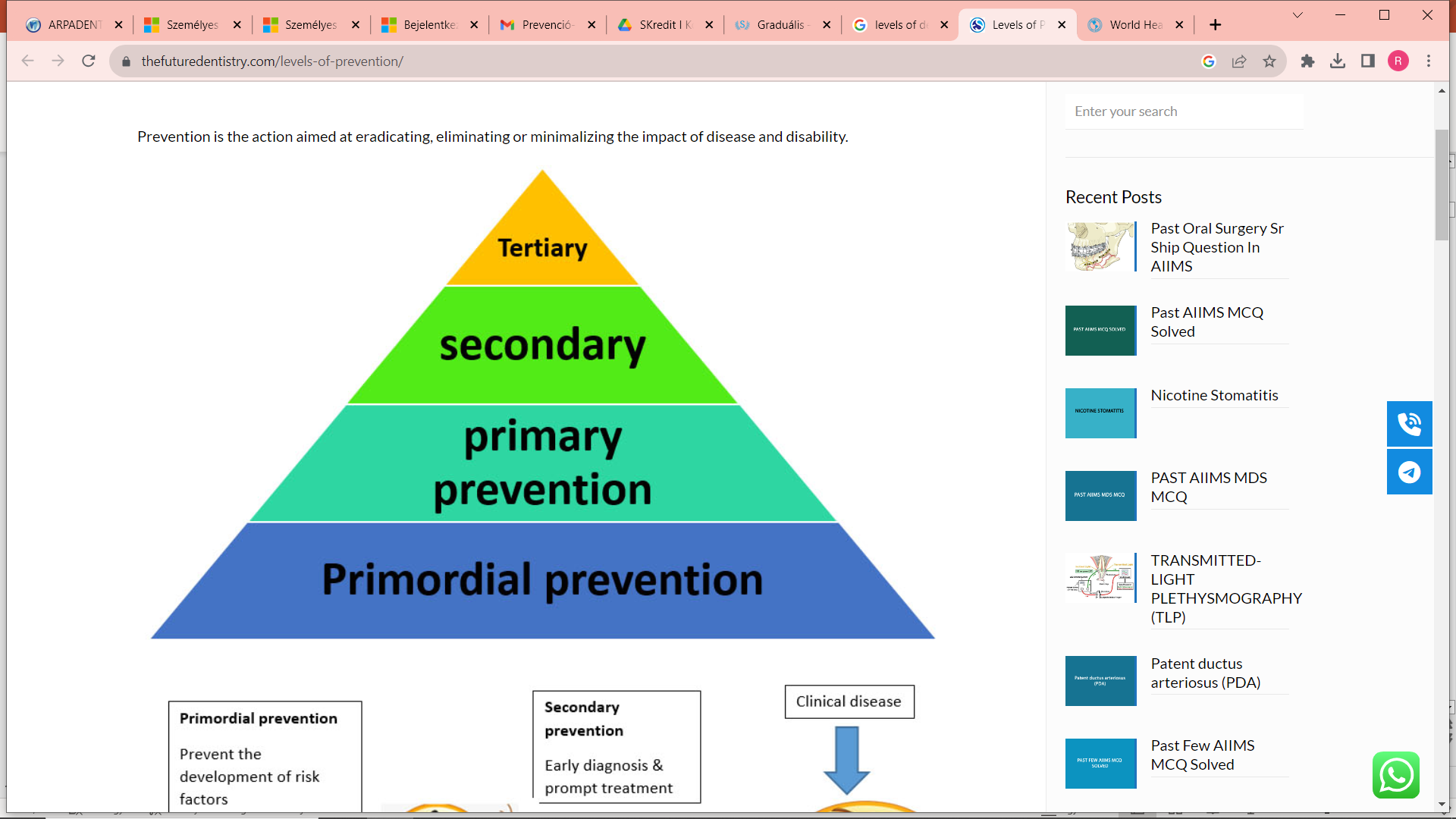 primordiális prevenció – rizikótényezők kiküszöbölése

primer 
caries
parodontopathia
fogazati anomáliák                                                kialakulásának megelőzése
szájüregi malignus folyamatok
primer-primer:  várandós kismamák és a magzat védelme

szekunder
korai felismerés, diagnózis ← szűrőviszgálatok
korai kezelés

tercier
ellátás, rehabilitáció
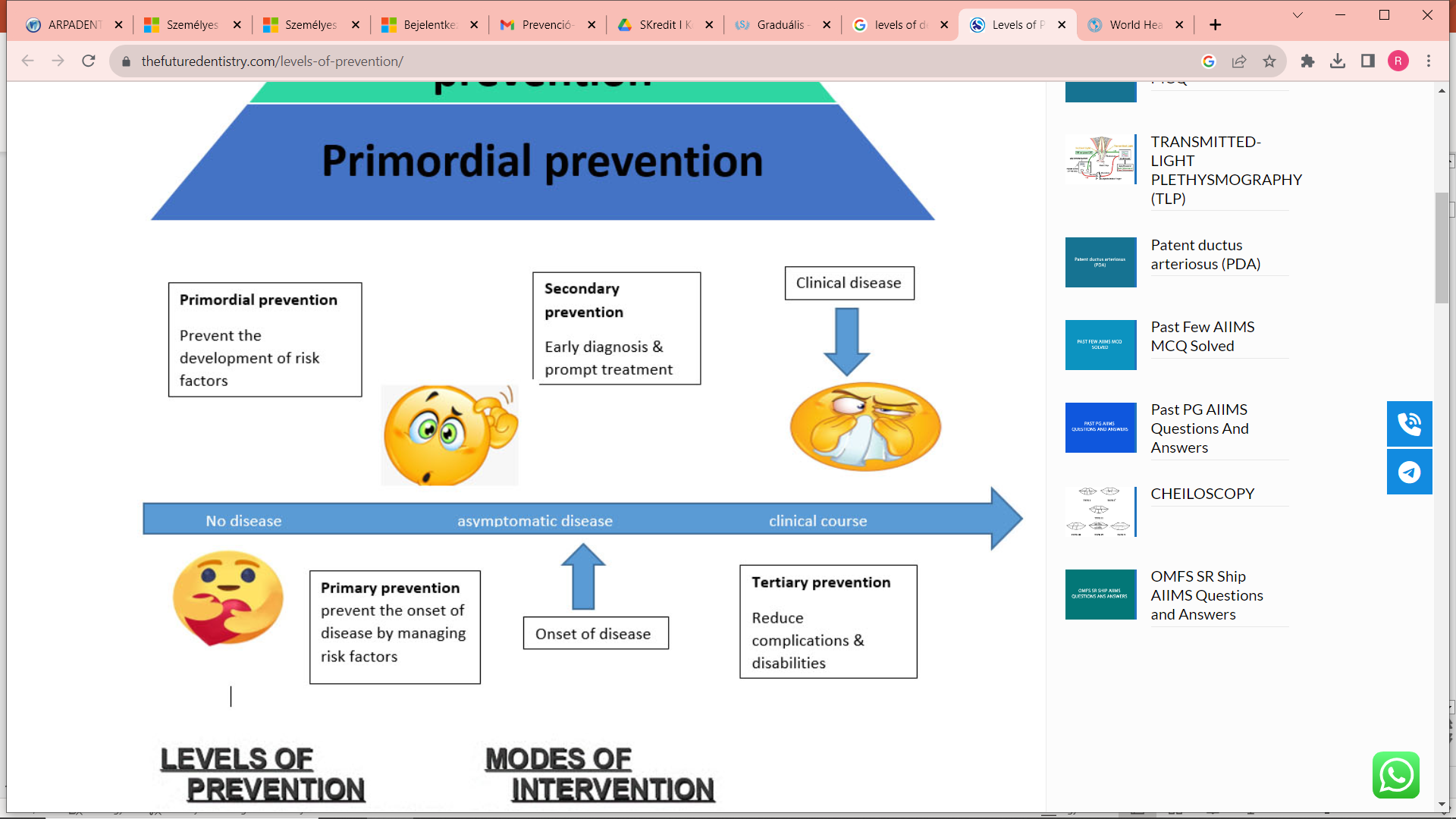 https://thefuturedentistry.com/levels-of-prevention/
Forrás: Nyárasdy I, Bánóczy J: Preventív Fogászat, Medicina Könyvkiadó Zrt., Budapest 2009, p:20-21.
Fogászati prevenció
M. Markley 1951 – fogászati prevenció atyja


„ A modern fogorvostudomány legfőbb feladata az ép, egészséges fogazat megőrzése” 
„ Akár a legcsekélyebb kemény fogszövet veszteség súlyos sérülésnek tekintendő”
Caries profilaxis – 2 cél
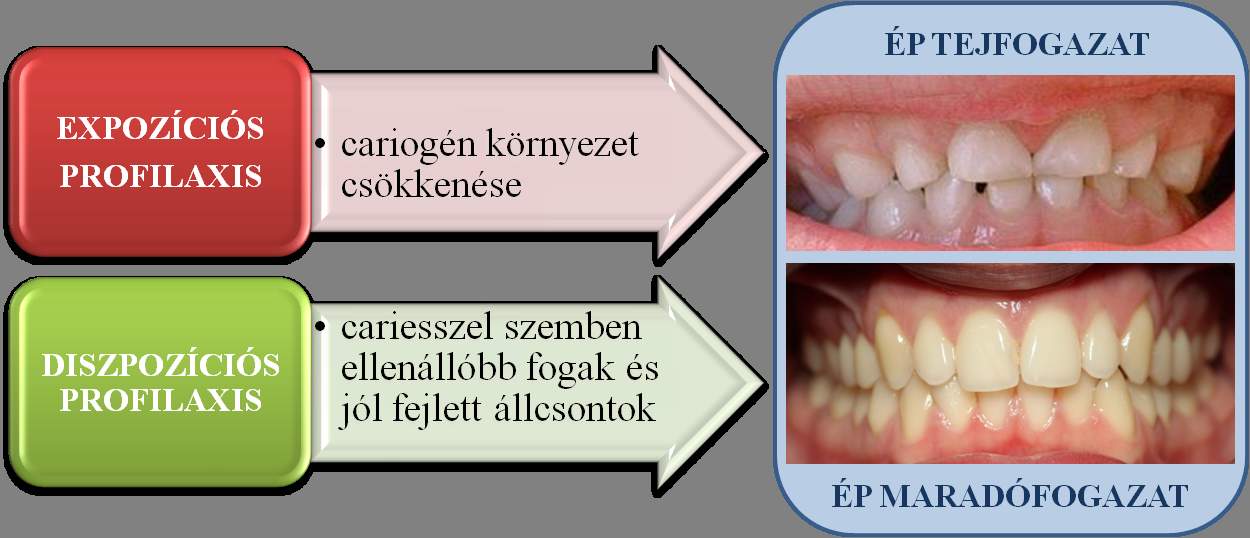 Gyermekfogászati komplex prevenció – 4 alappillér
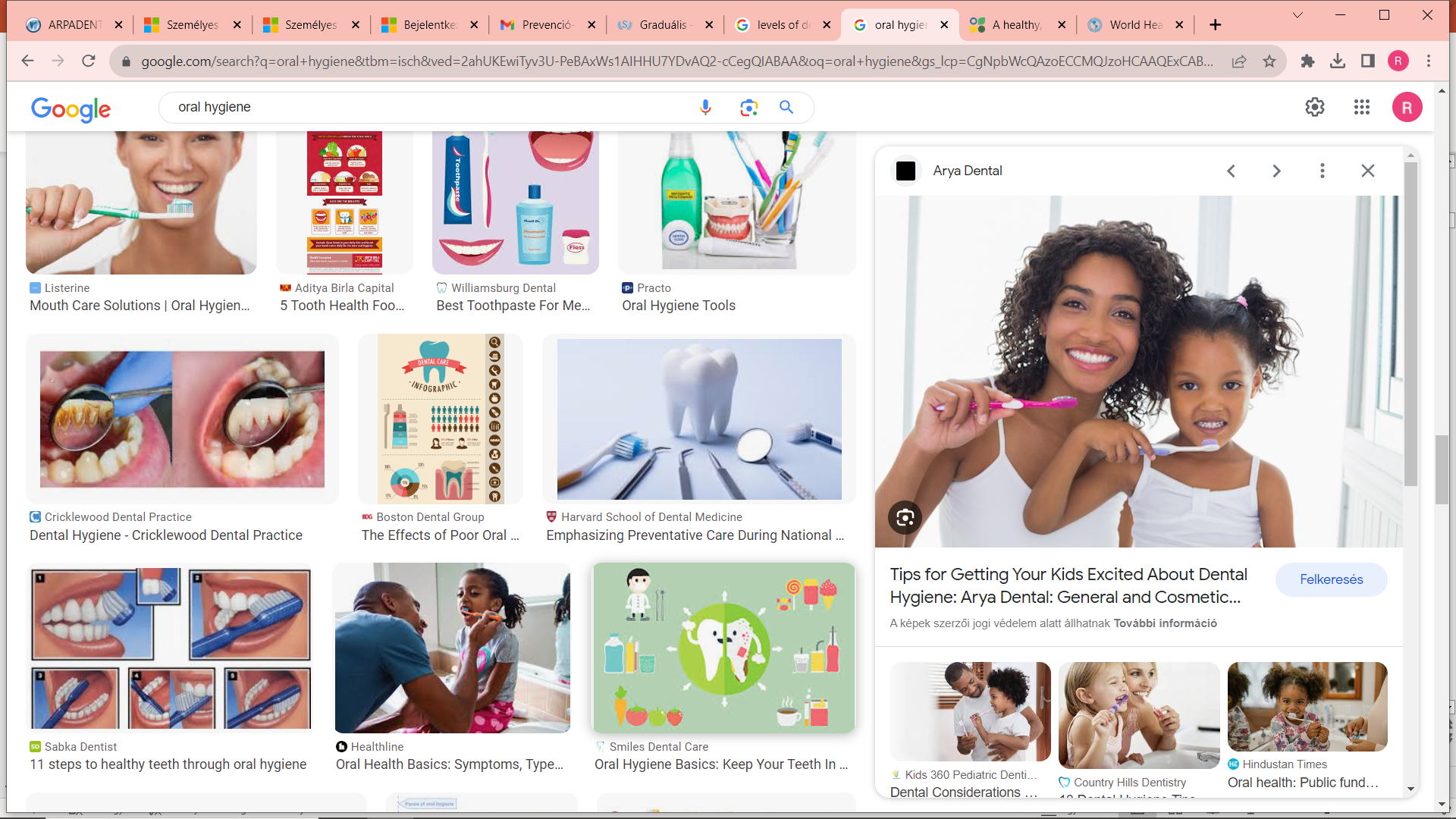 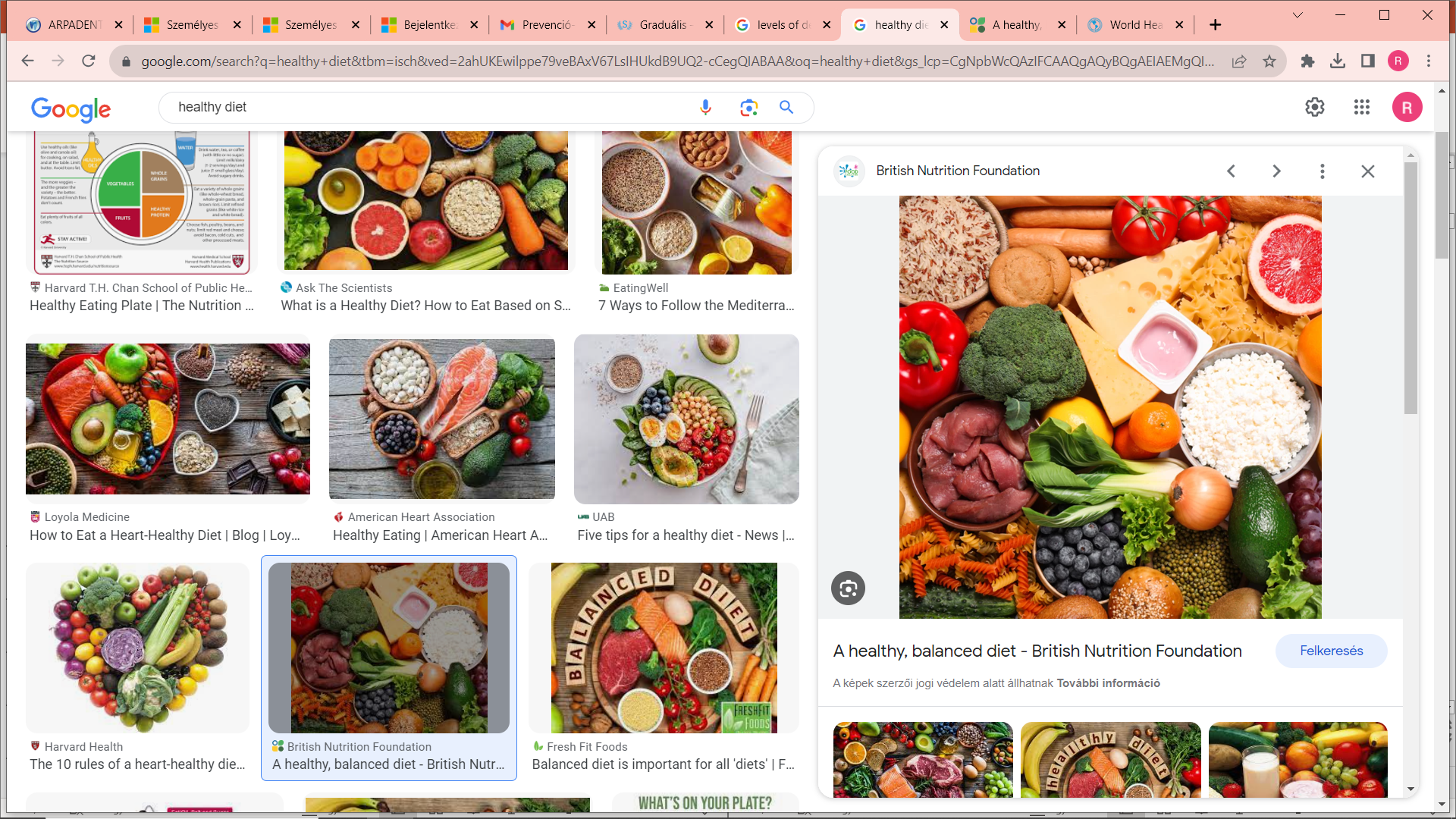 helyes táplálkozás
szájhigiéné, fogápolás
caries
parodontopathia
fogazati anomália
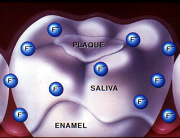 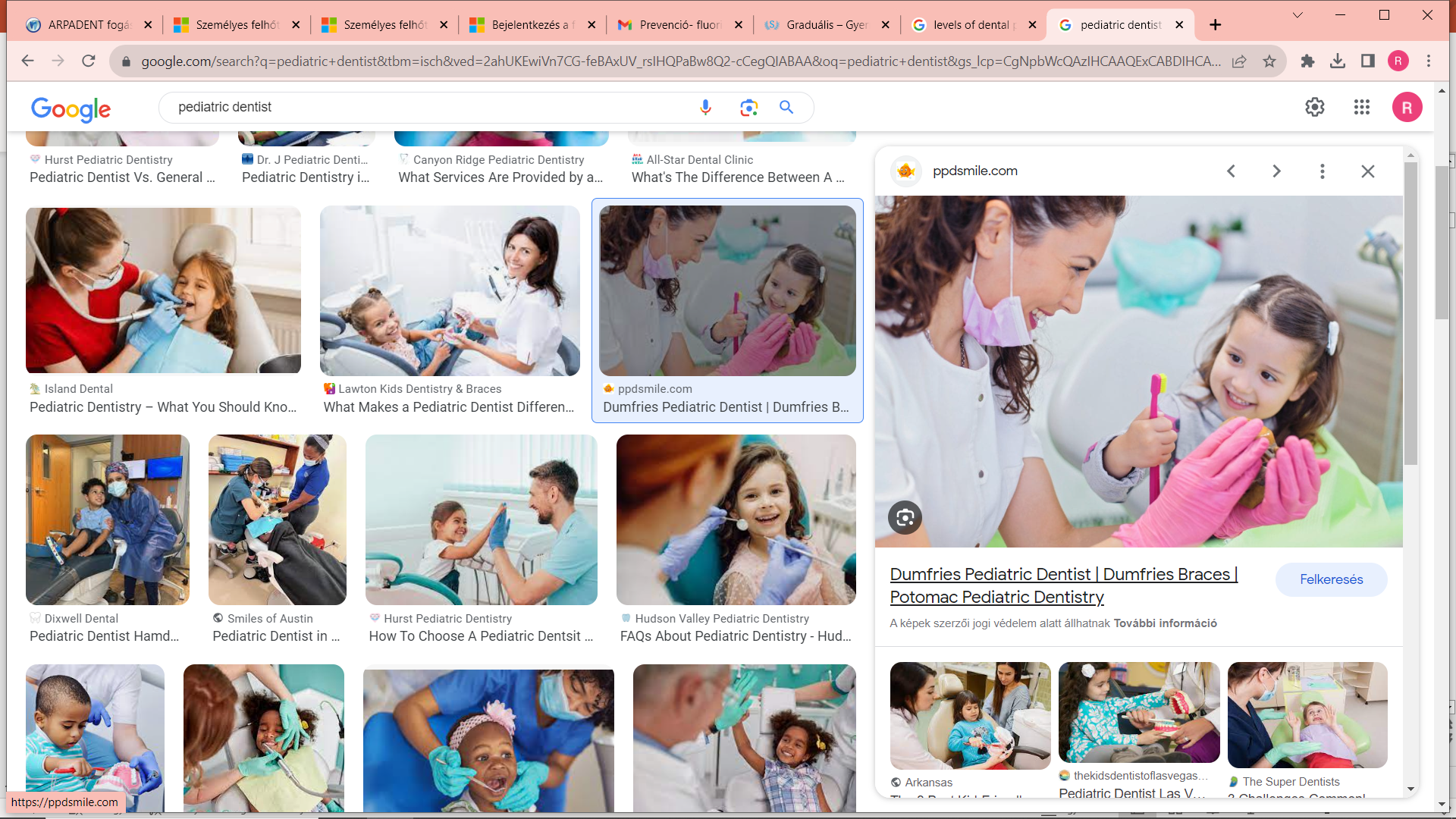 fluoridok
korai kezelés, gondozás
https://www.cohlbruins.com/eating-oral-health
https://ppdsmile.com/
https://www.thedentalcenterofhercules.com/blog/dental-care-and-covid-19-what-you-should-know
Helyes táplálkozás
cukorpótlók, édesítőszerek
Táplálék hatása
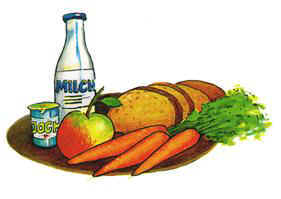 POST-RESORPTÍV:
 pre-eruptív – fogak áttörése előtt
 szisztémás hatás
 fehérjék, vitaminok (A, B, C, D), ásványi anyagok (Ca, P, Mg), nyomelemek (F, Mo, V);
 mennyiségek és arányok
 diszpozíciós profilaxis
PRE-RESORPTÍV:
 post-eruptív – fogak áttörése után 
 lokális hatás: mennyiség, minőség, gyakoriság.
 expozíciós profilaxis
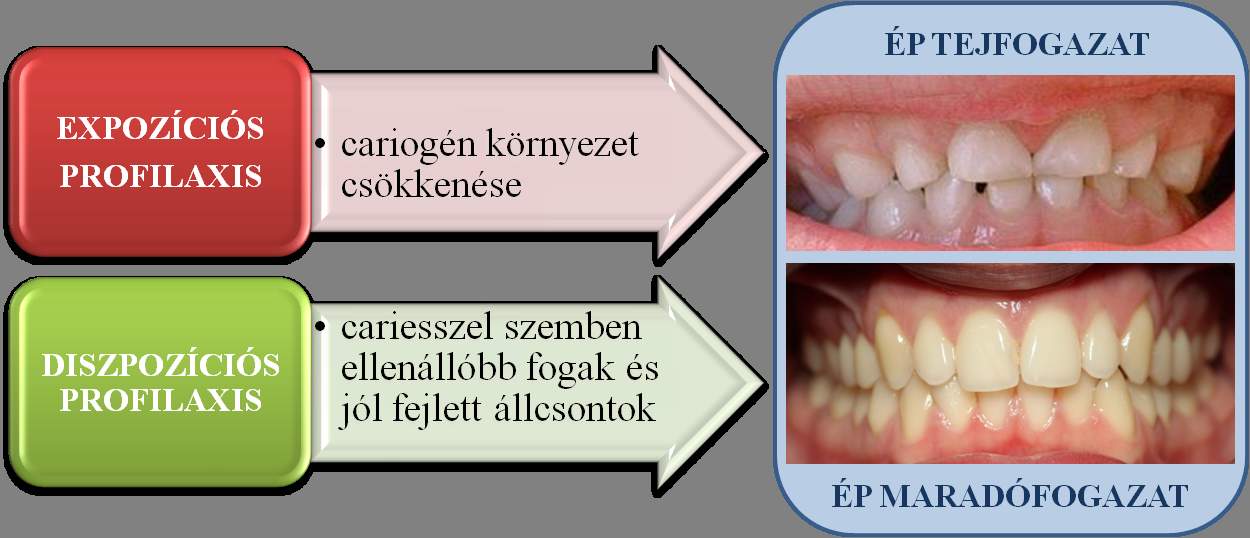 Szénhidrátok - cukrok
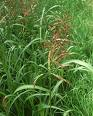 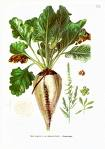 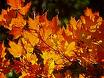 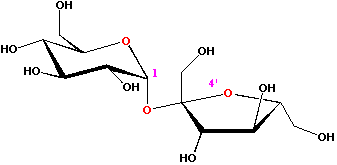 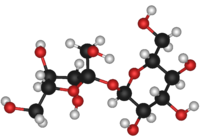 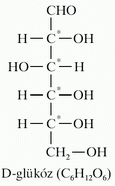 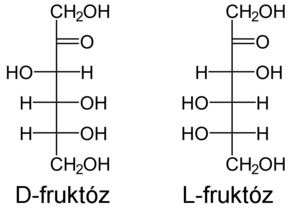 monoszacharidok (egyszerű cukrok):
glükóz  (szőlőcukor)
fruktóz (gyümölcscukor)
diszacharidok:
laktóz (tejcukor)
szacharóz (répacukor, nádcukor, juharcukor) 
poliszacharidok
keményítő
cellulóz
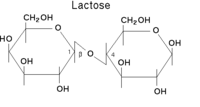 Szénhidrátok - cukrok
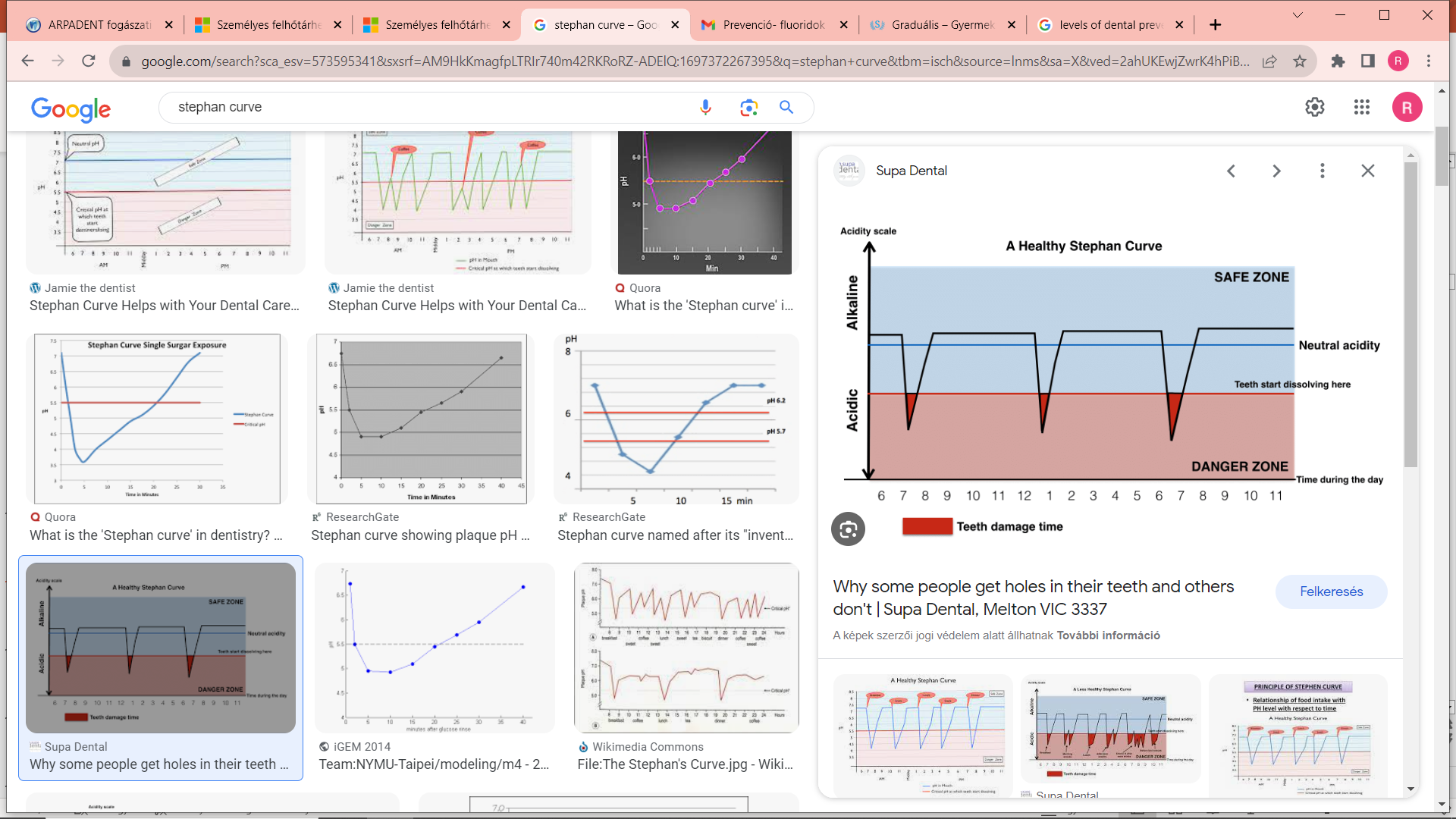 mennyiség, minőség, gyakoriság  → caries
„abszolút mennyiség” – gyakoriság
cariogén attack ↑ → remineralizáció↓, demineralizáció ↑

minőség, konzisztencia
ragadós, adherens: méz, karamella, keksz
5,5
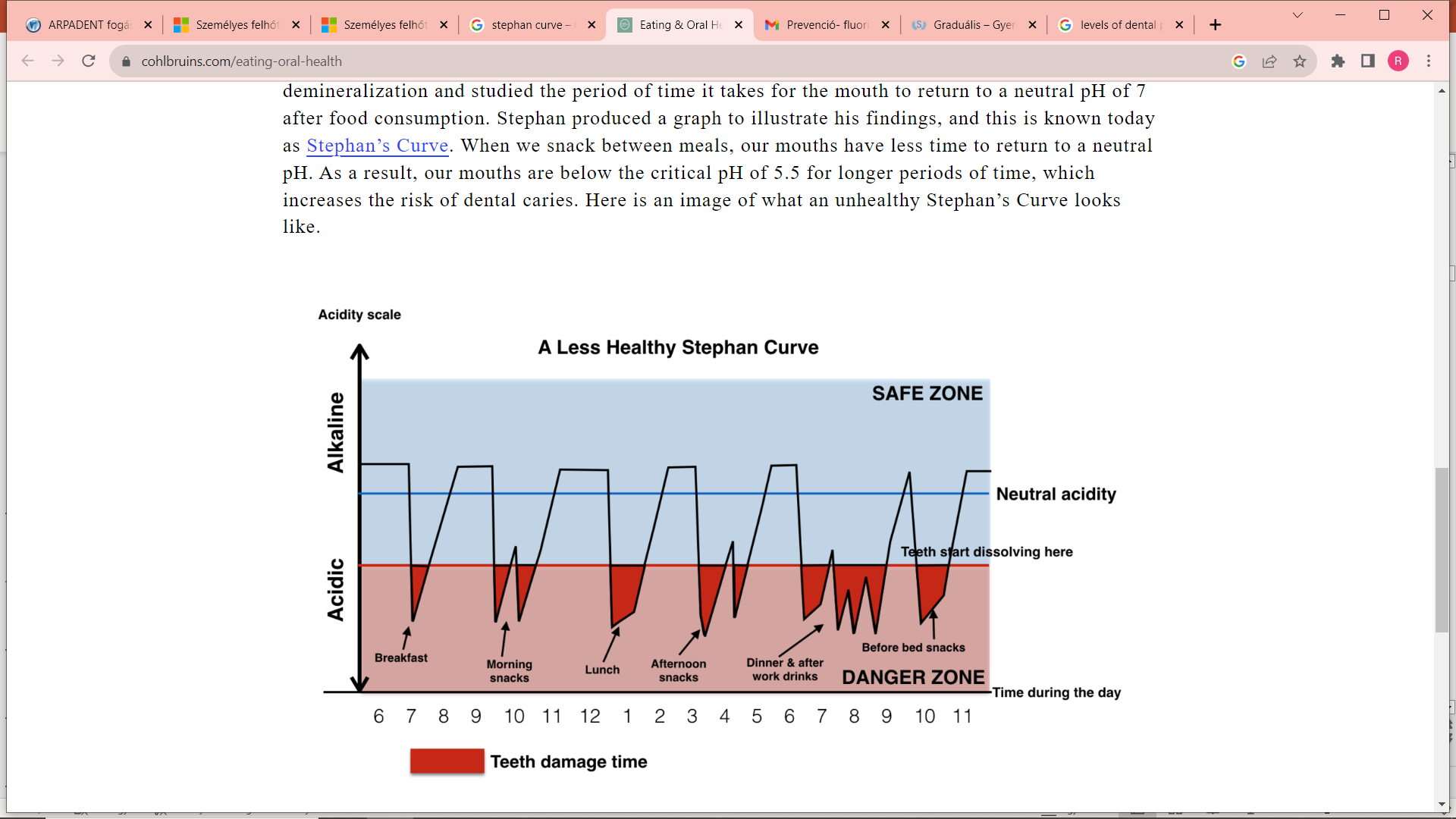 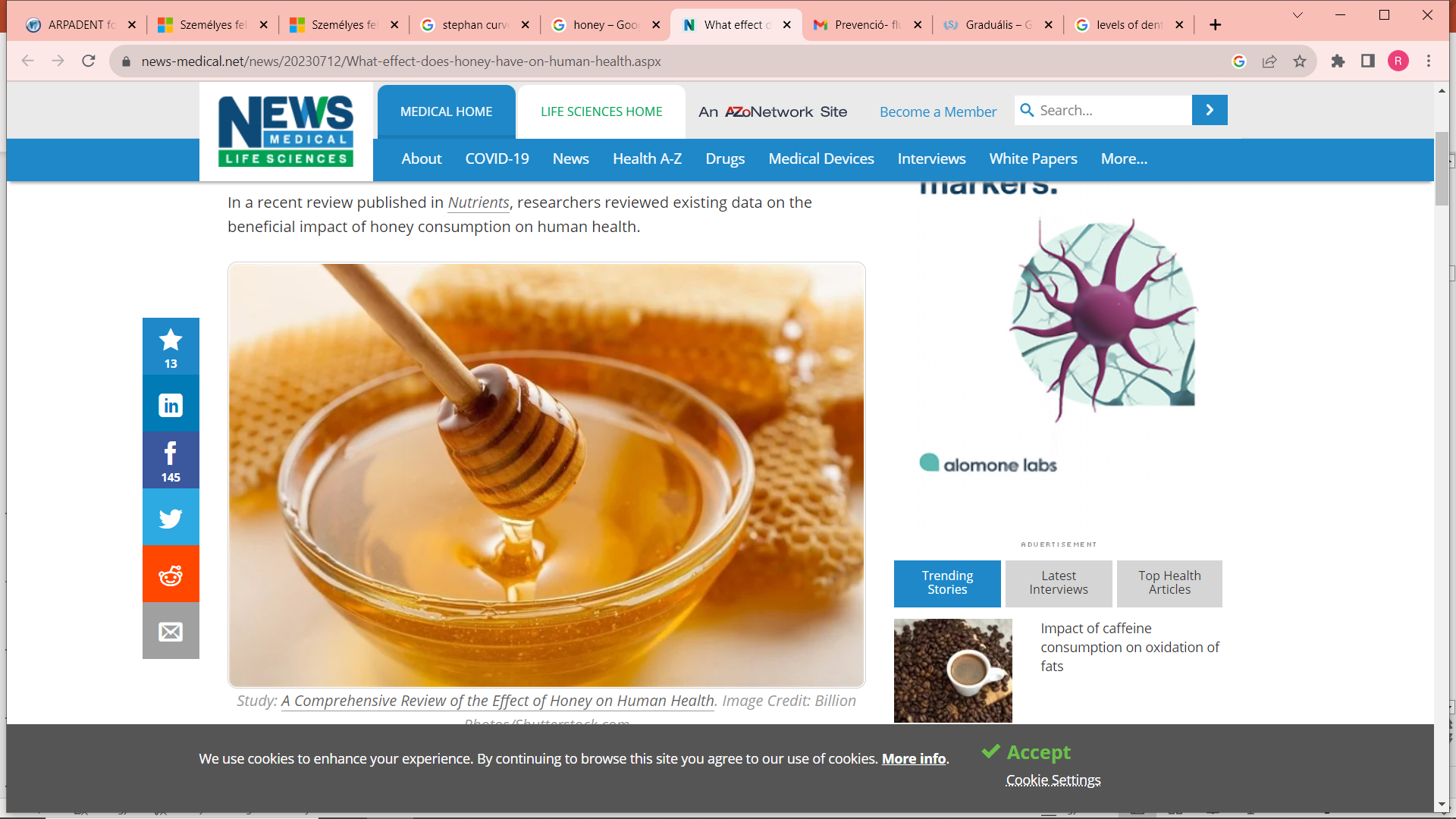 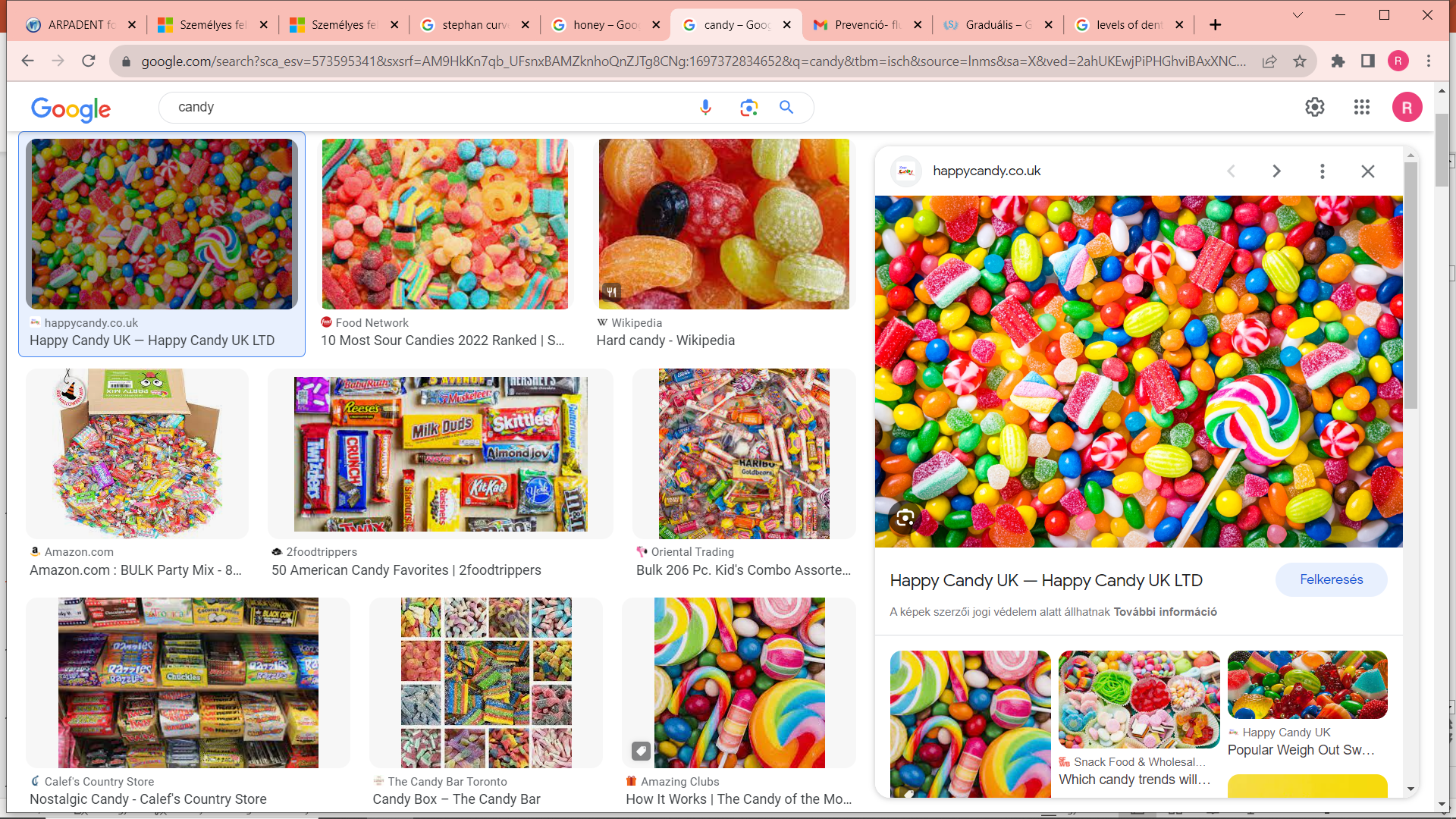 5,5
https://www.cohlbruins.com/eating-oral-health
https://www.news-medical.net/news/20230712/What-effect-does-honey-have-on-human-health.aspx
Cukorpótlók, édesítőszerek
Cukorpótlók
= természetes eredetű cukoralkoholok (poliolok)
édesítő erő: kb. szacharóz 50%-a
kalória tartalom: azonos vagy alacsonyabb
adagolás: elfogadható napi beviteli mennyiség / ADI – acceptable daily intake
ADI: 10% < - „túlzott mennyiségű fogyasztása hashajtó hatású” 
12 éves kor alatt NE !
lebomlás
szájüregi mikroorganizmusok nem képesek bontani vagy
lassú, elhúzódó hangyasav képződés – gyengébb, mint a tejsav
plakk képző képesség ↓
nincs extracellularis poliszacharid képzés
lepedék pH-t magasabb szinten tartják
napi max. mennyiség: 50 g 
szorbit, xilit, mannit, laktit, maltit, isomalt
expozíciós profilaxis
Szorbit  E 420
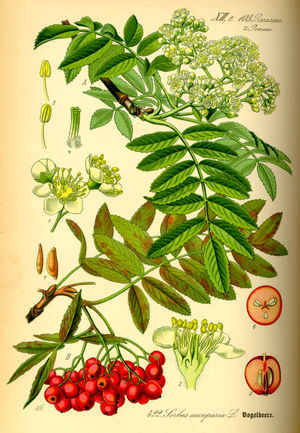 előfordulás: madárberkenye
édesítő erő: kb 60 %
CH – anyagcsere közti terméke
szinergia hatás: szacharin hozzáadásával növelik az édesítő hatását
lebomlás: nem kell inzulin ! – diabetesesek is
gyógyszeripar, kozmetikai ipar: 
tömegnövelő
nedvességfokozó anyag
CAVE – fruktóz-intolerancia, fruktóz-malabszorpció : lassítja a fruktóz felszívódását

szorbitszirup: szorbit + mannit + oligoszacharidok
NE : 
diabetesesek – lebontása inzulinfüggő
laktóz intolerancia, malabsorptio
< 1 éves : lebontásához szükséges enzim hiányzik
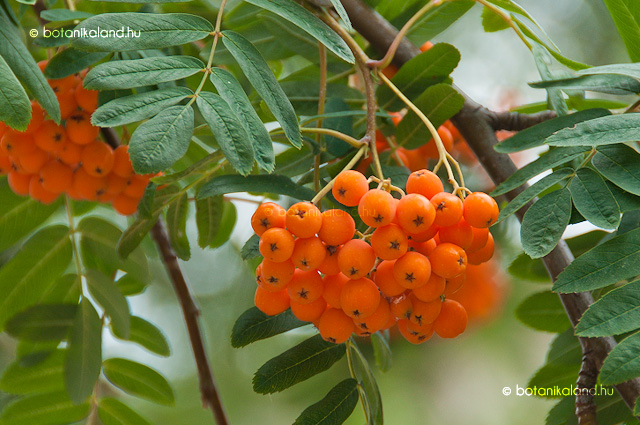 Mannit E 421
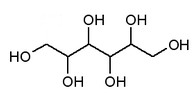 előfordulás: virágos kőris (Fraxinus ornus) kérge – édes nedv: „manna”;
tulajdonságai: 
lassan bomlik le – nem szükséges hozzá inzulin! – diabetesesek is
nem hatol át a biológiai membránokon, vérben oldódik
hatása: 
vasodilatatio
E.C. folyadékcsökkentés
ICP (intracranialis nyomás) ↓
gyógyászat: 
agyi nyomáscsökkentés, 
Alzheimer kór kezelése, 
mérgezéses tünetek (ciguatoxin) csökkentése,
műtéti alkalmazás: iv. eszközök végének bevonása → védelem, majd a vérben feloldódik
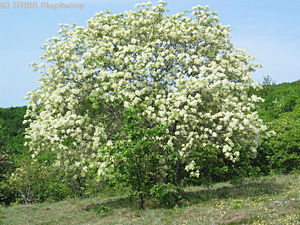 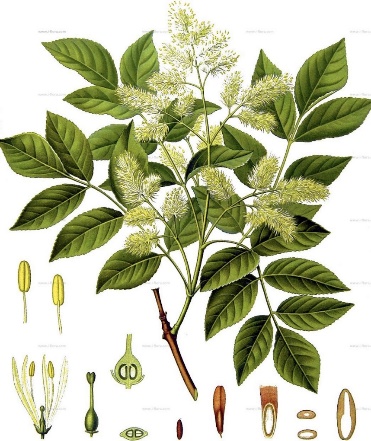 Mannit E 421
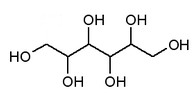 édesítő erő: kb. szacharóz 50%-a
élelmiszeripar: 
Cukormentes vagy csökkentett energiatartalmú édességek, fagylalt, rágógumi, desszertek, 
Diabetikus készítmények, 
Mustárok, szószok,  
Táplálékkiegészítők,
Hordozóanyag: aromák, vitaminok,
Csomósodást gátló anyag,
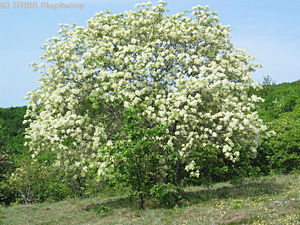 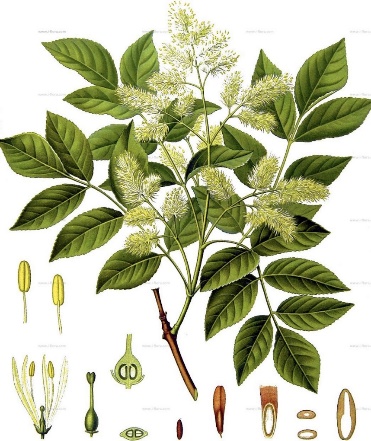 Xilit  E 967
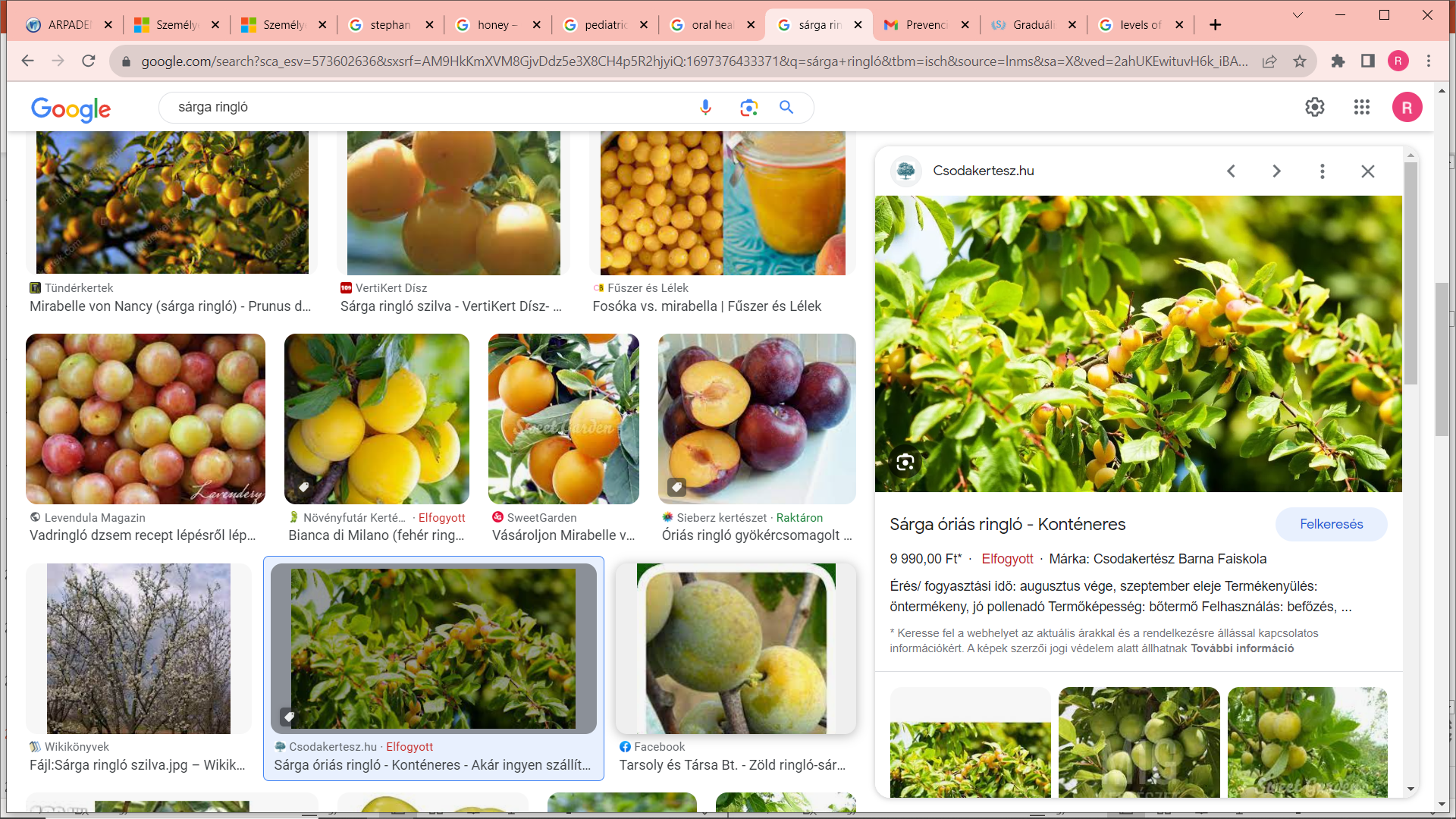 előfordulás: sárga ringló, nyírfa kérge
diabetikus cukor, nyírfa cukor
édesítő erő: kb 60 -100 %
CH – anyagcsere közti terméke
lebomlás: nem kell inzulin ! – diabetesesek is
egyetlen cukorpótló, ami anyagcsere-zavarok esetén is fogyasztható!
hatás: 
S. mutans energia-háztartását befolyásolja
cariogén baktériumok száma, tapadása↓
öntisztulás ↑
nyál protektív hatása ↑
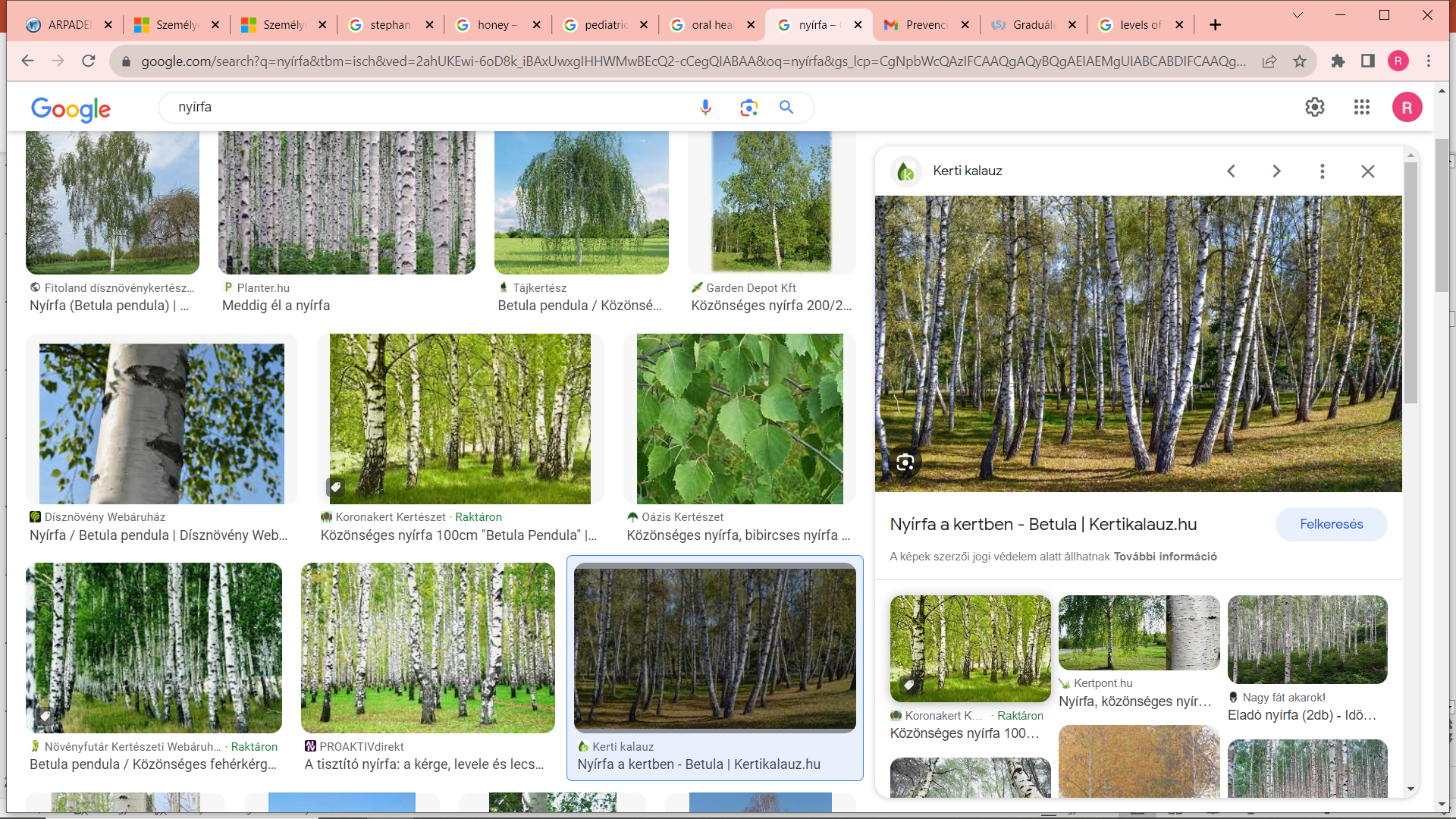 Édesítőszerek
mesterségesen előállított szerek
édesítő erő: szacharóz sokszorosa : 30-3000x
kalória tartalom: kalóriaszegény v. kalóriamentes (ún. null-kalóriás)
lebomlás
szájüregi mikroorganizmusok nem képesek bontani – nem képeznek szubsztrátumot
szinergizmus:  nagyobb édesítő hatás egymással és cukorpótlókkal
hosszútávú hatásuk még nem ismert
12 éves kor alatt nem javasolt
természetes eredetű: stevia, taumatin, neuroheszperidin
expozíciós profilaxis
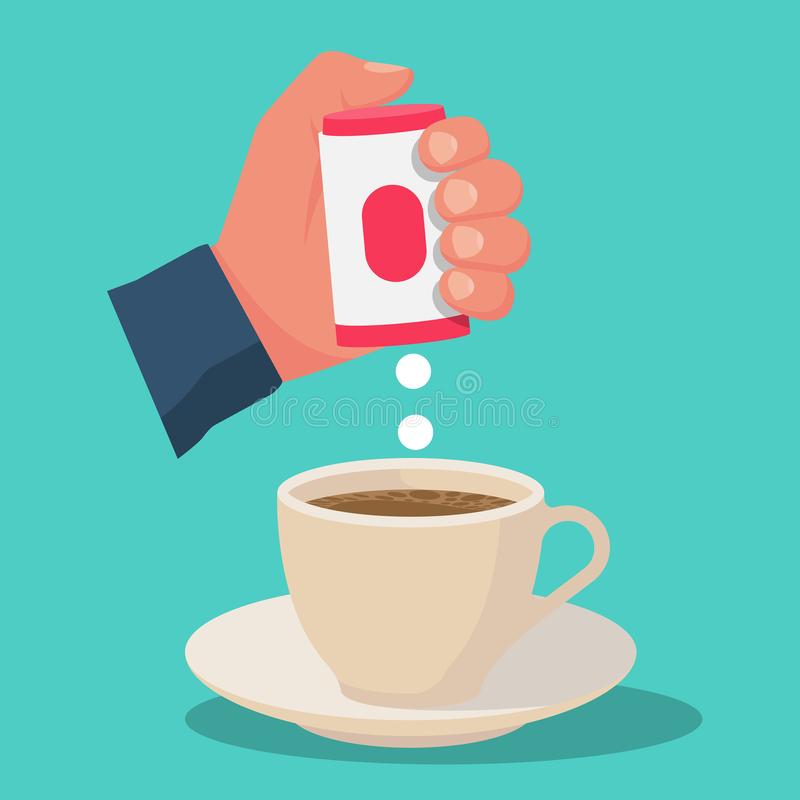 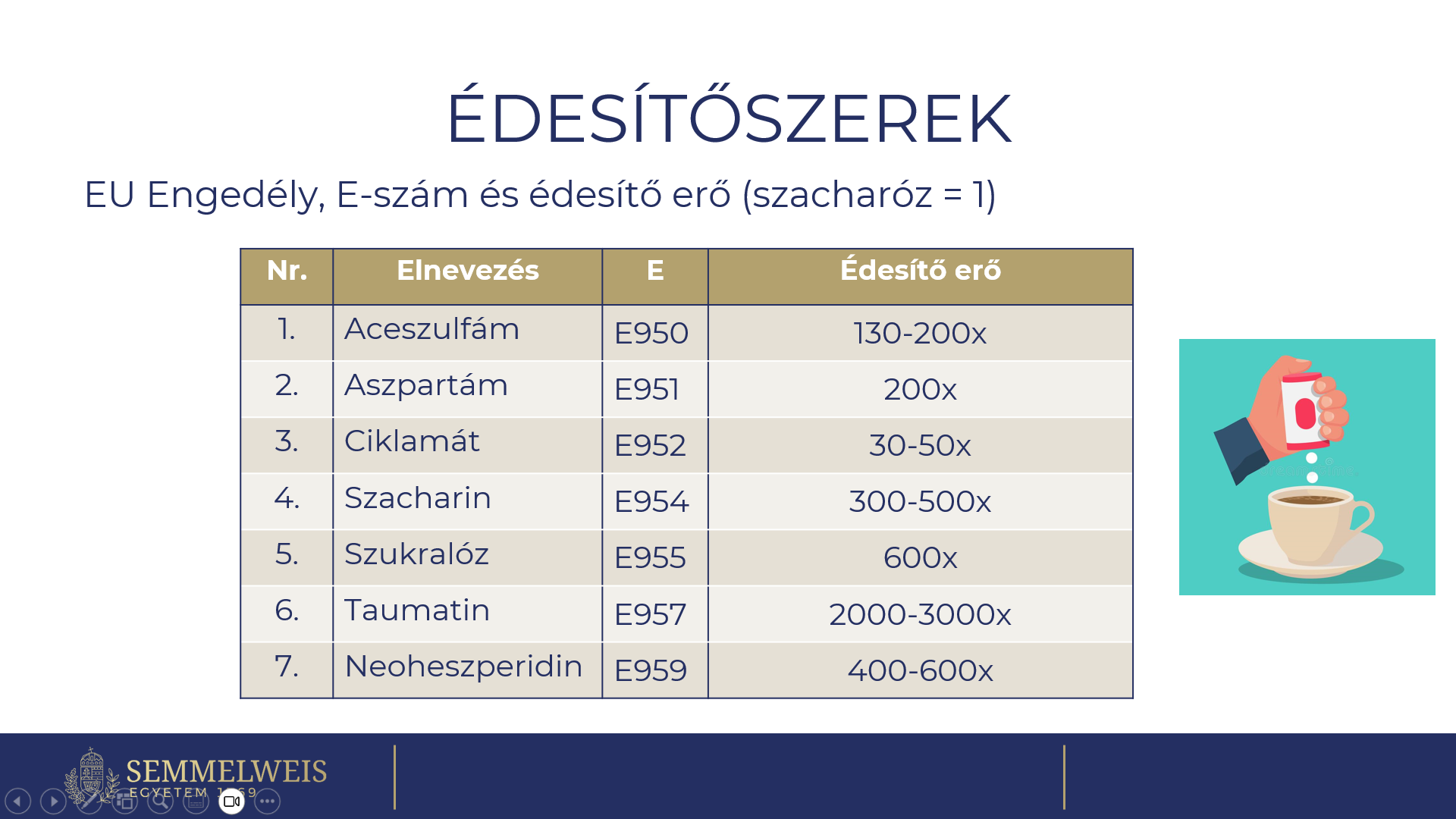 Aszpartám  E 951
dipeptid: 
fenilalanin (Phe) – esszenciális aminosav és
aszparaginsav (Asp) – nem esszenciális aminosav metil-észtere
lebomlása során:
metanol is keletkezik – mellékhatásként: fejfájás
CAVE: fenilketonuria (PKU)
autoszomális recesszív
enzimhiány : fenilalanin-hidroxiláz
felhalmozódó fenilalanin – KIR –i tünetek, értelmi fogyatékosság
élelmiszereken feltüntetve: „ fenilalanin – forrást tartalmaz”
Aszpartám  E 951
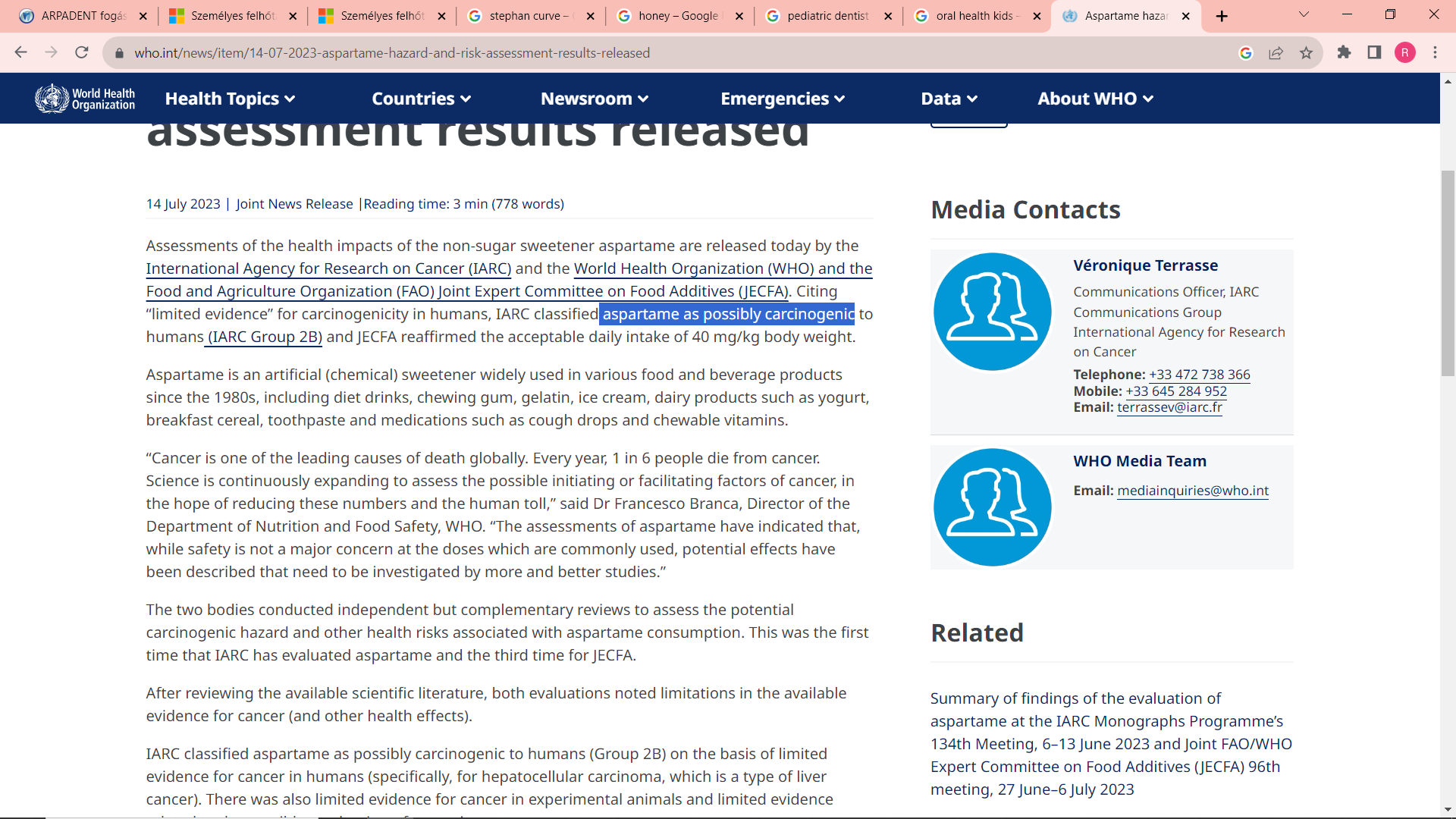 https://www.who.int/news/item/14-07-2023-aspartame-hazard-and-risk-assessment-results-released
Szacharin  E 954
1. mesterséges édesítőszer
nem emésztődik
nagy mennyiségben: fémes utóíz
diabetikus élelmiszerek
Fluoridok
Fluorid hatásmechanizmus - szisztémás
zománc – hidroxi-apatit: 
savoldékonyság csökken
F jelenlétében: fluor-apatit
kristályszerkezet erősödik
remineralizáció fokozódik
alacsony koncentrációban gyorsítja a kioldódott kálcium és ásv.i anyagok rekrisztallizációját
diszpozíciós profilaxis
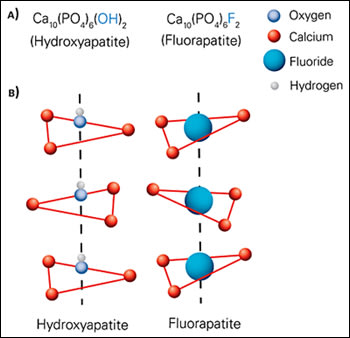 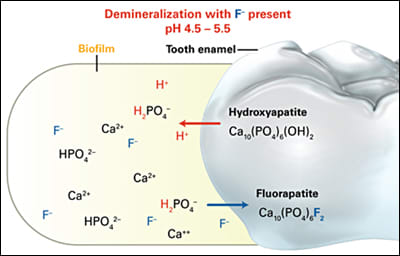 https://www.dentalcare.com/en-us/professional-education/ce-courses/ce94/mechanism-of-action-of-fluoride
https://science.education.nih.gov/supplements/webversions/oral-health/guide/lesson5.html
Fluorid hatásmechanizmus - lokális
plakkbaktérium
savtermelő baktériumok anyagcseréjét gátolja
enzimgátlás (cukormetabolizmus – enoláz, foszfoglukomutáz)
zománc felszín
felületi energia csökken
fehérjék / baktériumok adszorpció és szaporodás gátlása 
expozíciós profilaxis
Fluoridok alkalmazása - szisztémás
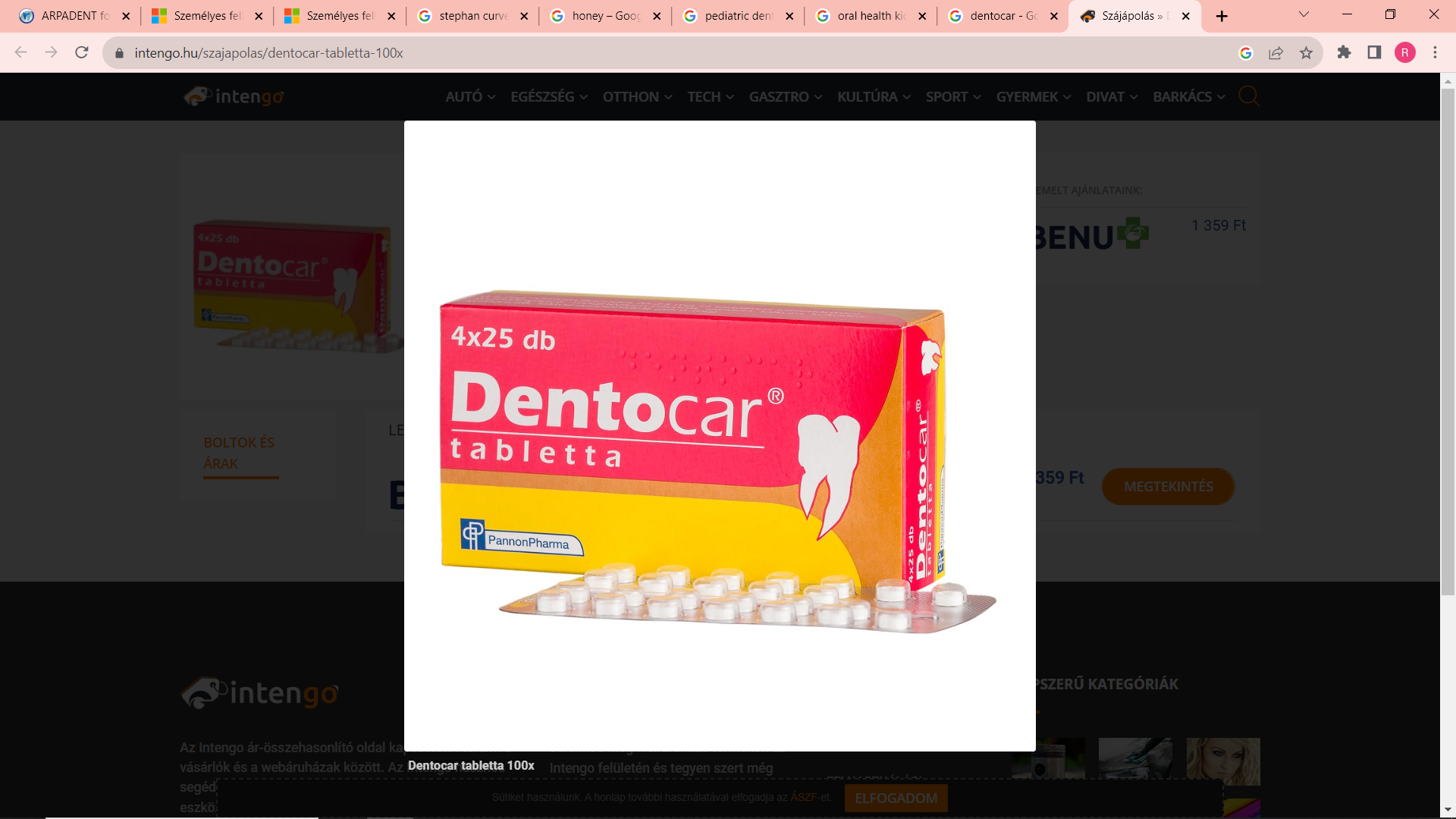 módszerek: 
ívóvíz fluoriddal való dúsítása
háztartási só fluorozás (Tóth Károly)
tej fluorozás
fluor tabletta
hatóanyag: ált. NaF
pontos fluorid anamnézis – van-e más beviteli forrás?
6 éves kor alatt nem – dentalis fluorosis
kockázata: dentalis fluorosis és fluorid mérgezés 
5 mg/ttkg F – szédülés, hányás, epigastricus görcs
15 mg/ttkg F - letalis
gyermekeknél: szisztémás módszerekből egyszerre csak egy
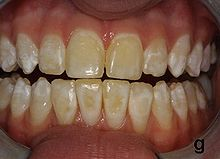 Fluoridok alkalmazása lokálisan – otthoni módszerek
fogkrémek:
0-3 év: vékony, elkent réteg
3-6 év: kisebb borsószemnyi
6 év-  : nagyobb borsószemyni (normál menny.) 
magas cariesrizikó: fogmosás után nincs öblítés  - spit but don’t rinse
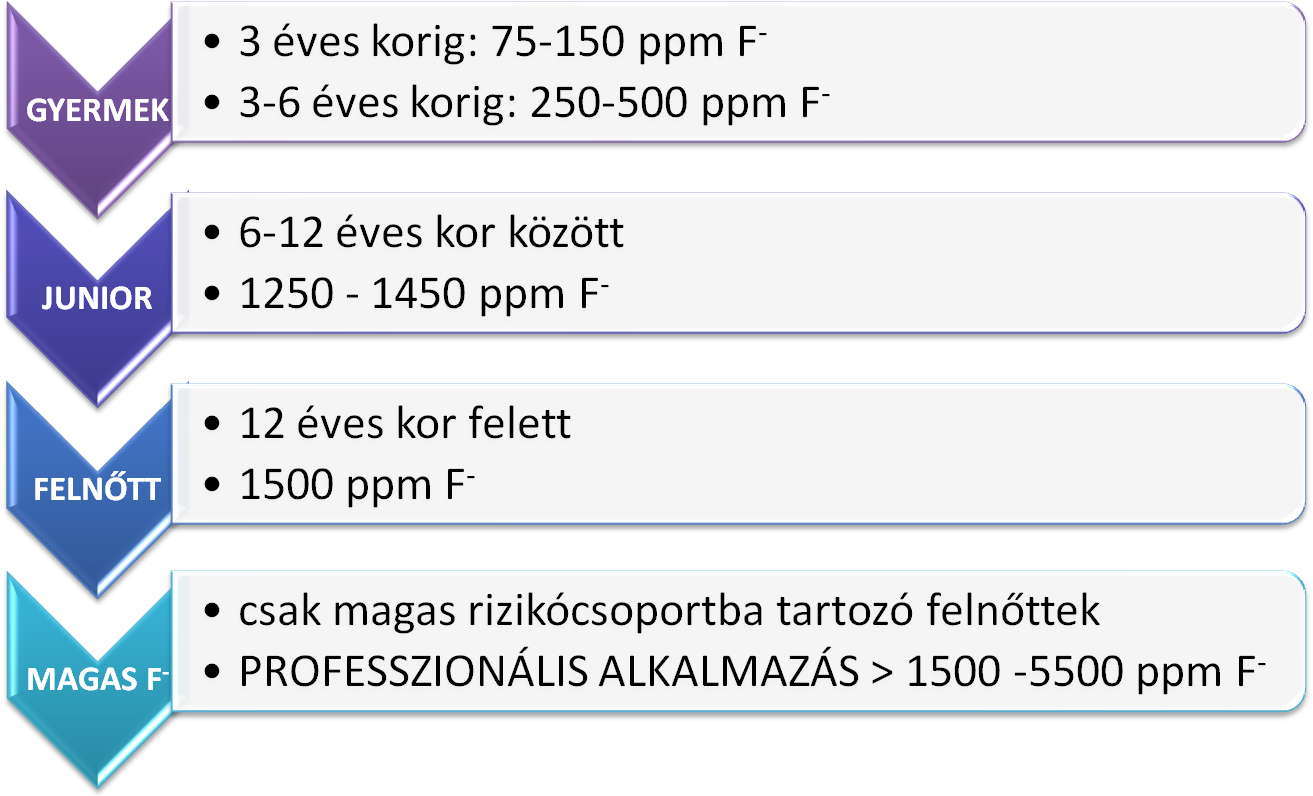 Fluoridok alkalmazása lokálisan – otthoni módszerek
biofilm moduláció – remineralizációt elősegítő anyagok
CPP –ACP készítmények
indikáció:
gyermekek: közepes és magas rizikócsoport 
fogszabályozó kezelés alatt
fogfehérítés után
professzionális fogtisztítás után
hiperszenzitivitás kezelése, megelőzése
lokalizált zománchypoplasia
xerostomia
sugárkezelés / kemoterápia
CAVE – tejfehérje allergia
Tooth Mousse  (GC International, Itabashi-ku, Tokyo, Japan),
MI Paste Plus (GC International, Itabashi-ku, Tokyo, Japan),  - fluorid
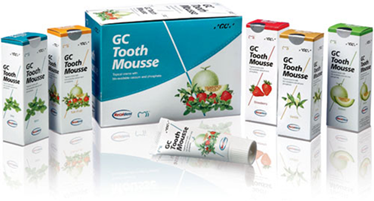 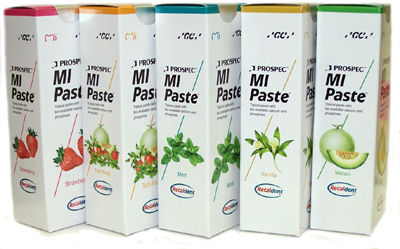 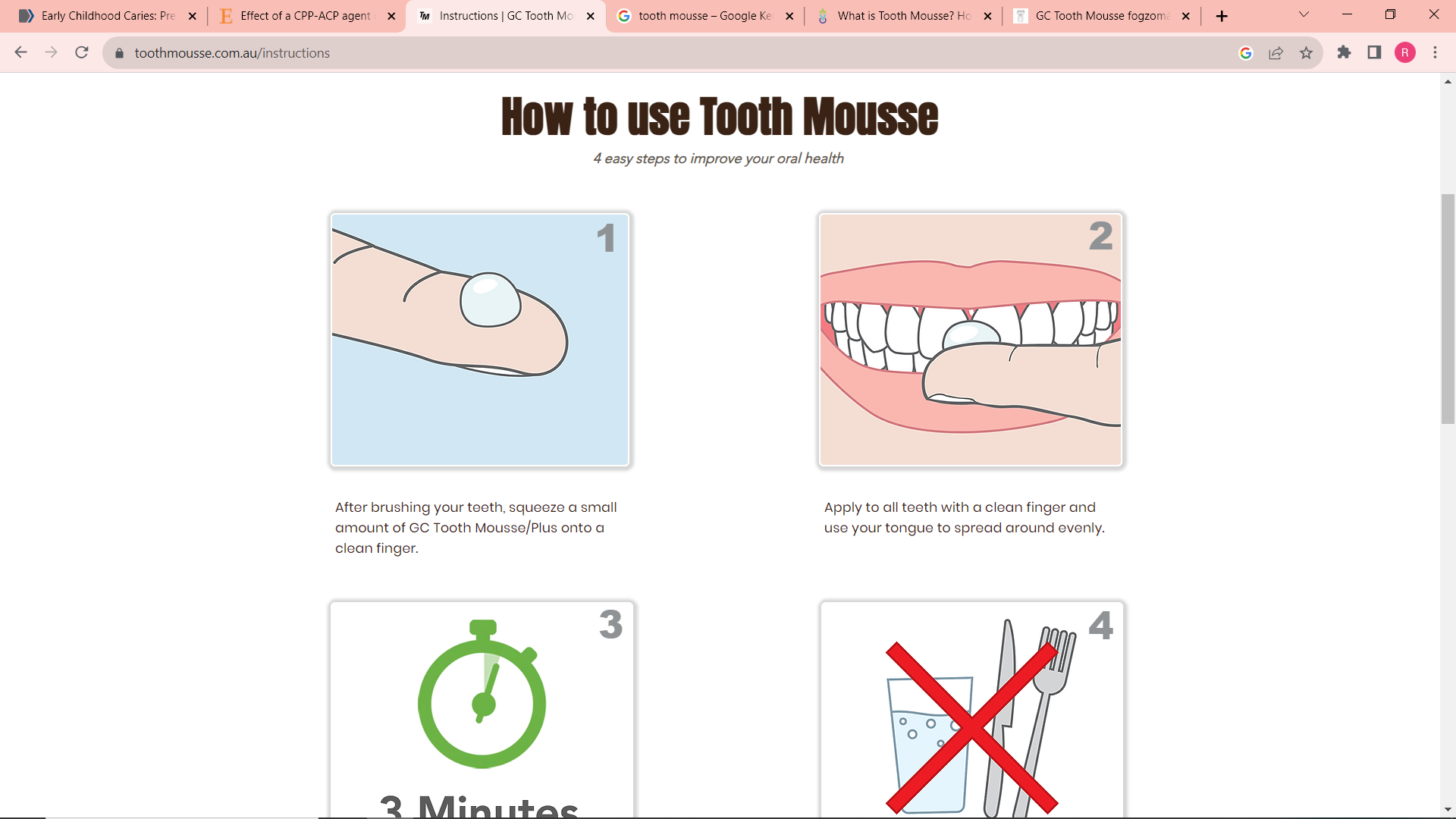 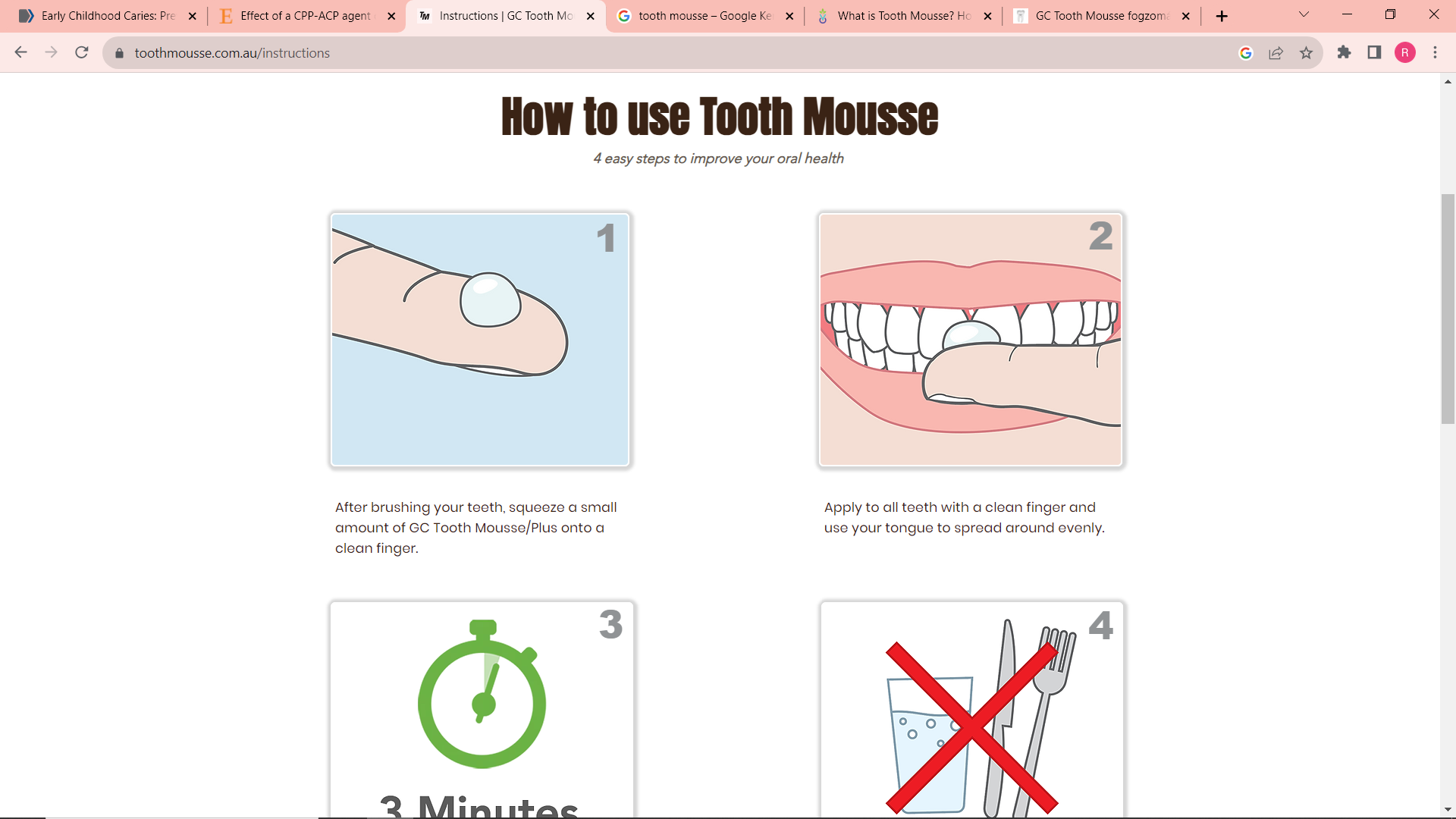 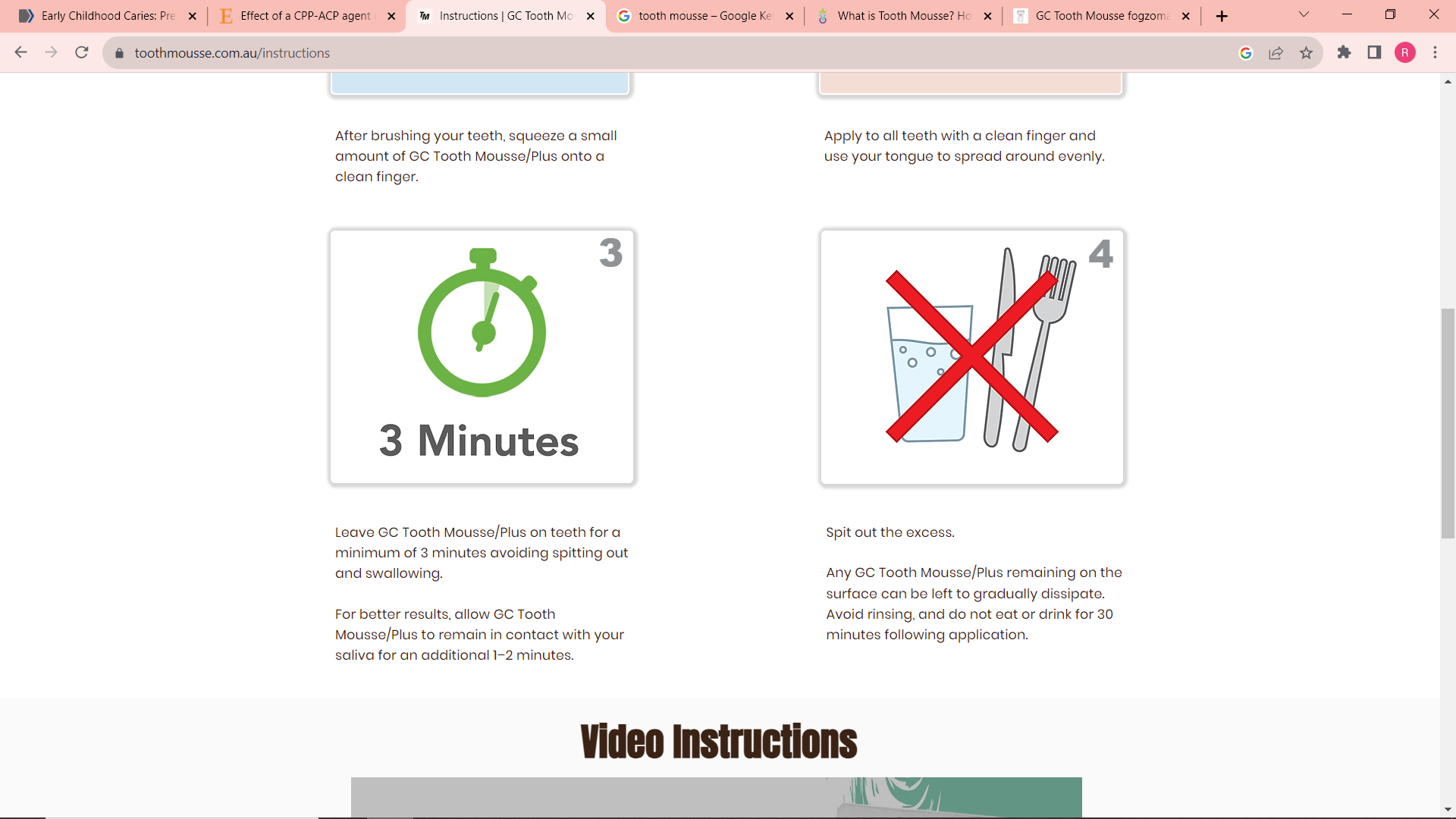 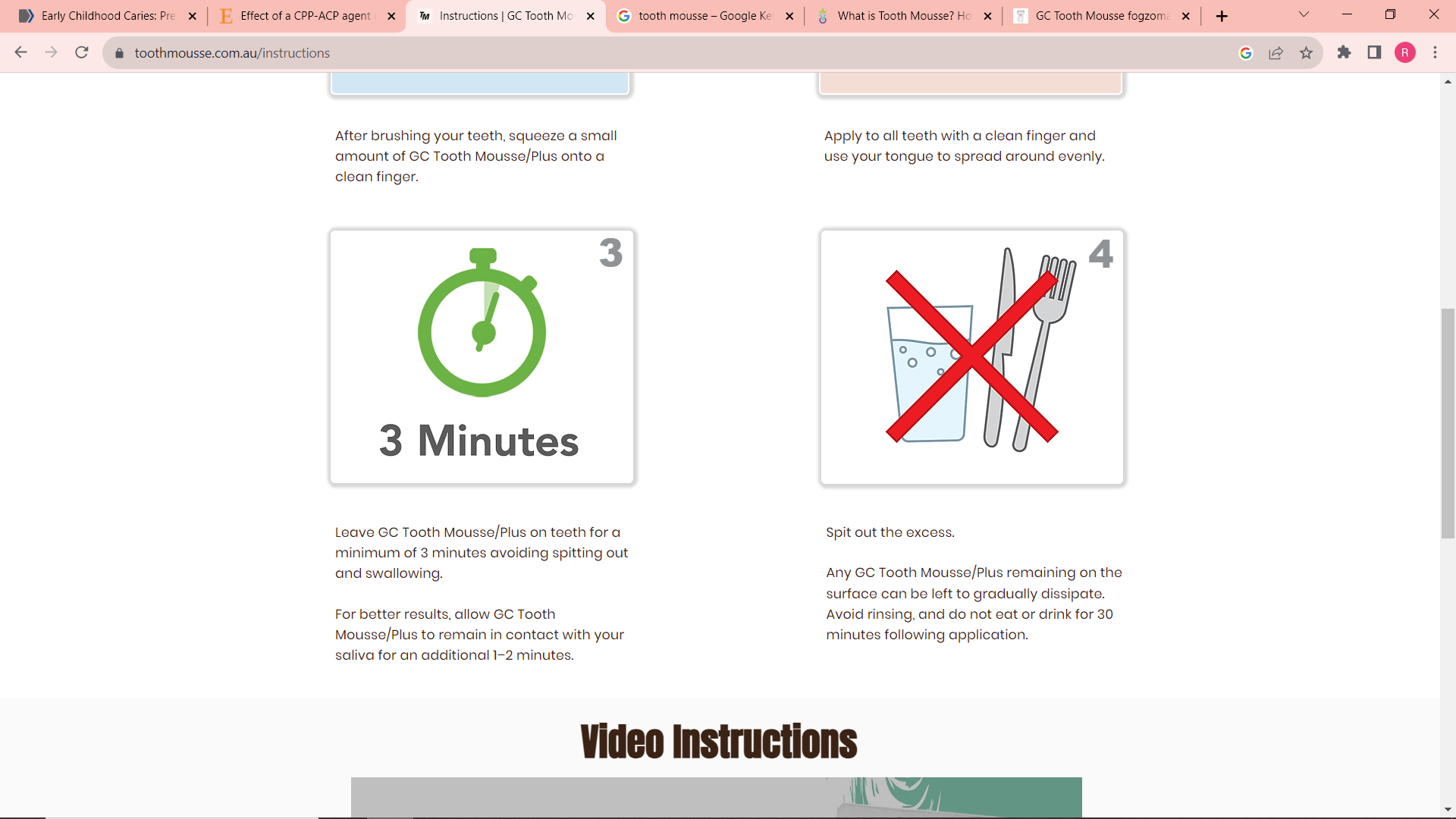 https://www.toothmousse.com.au/instructions
Fluoridok alkalmazása lokálisan – otthoni módszerek
remineralizációt elősegítő anyagok
Remin Pro VOCO:
hidroxi-apatit, fluorid, xilit
6 éves kortól: rendelőben professzionális használatra
12 éves kortól: otthon is, fogmosás után

CAVE: allergia – parabén, fluor
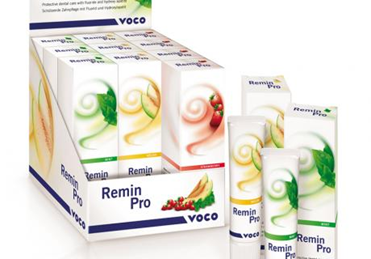 Fluoridok alkalmazása lokálisan – rendelői módszerek
ecsetelők, lakkok, gélek
kizárólag professzionális alkalmazás
magas F koncentráció: 22 500 ppm
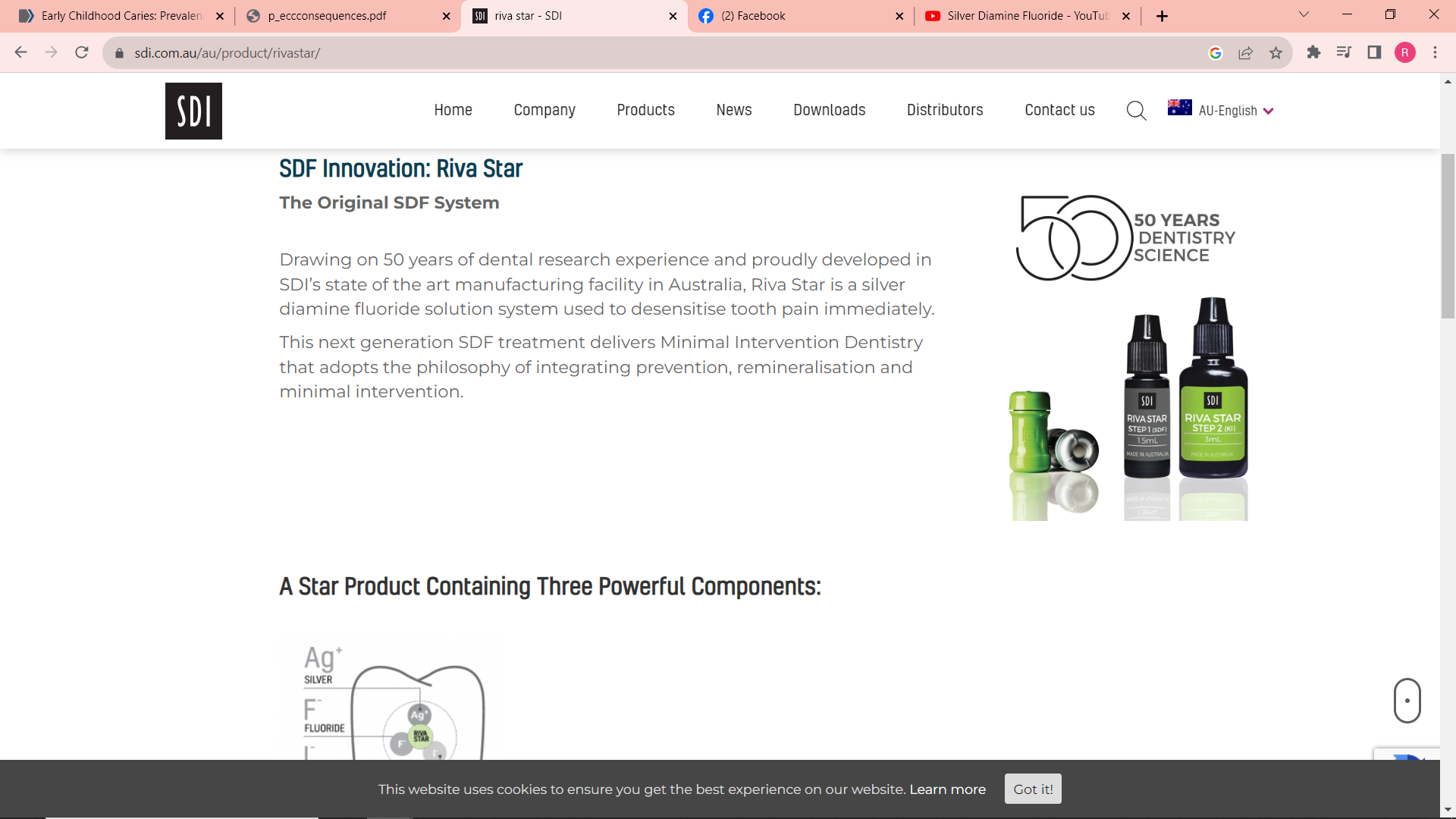 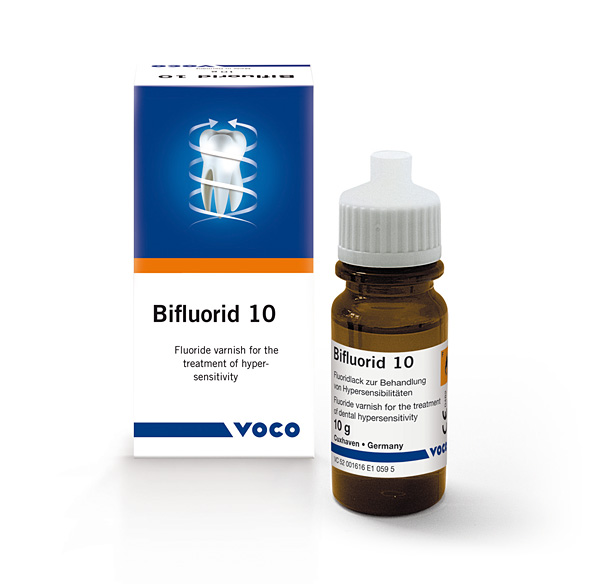 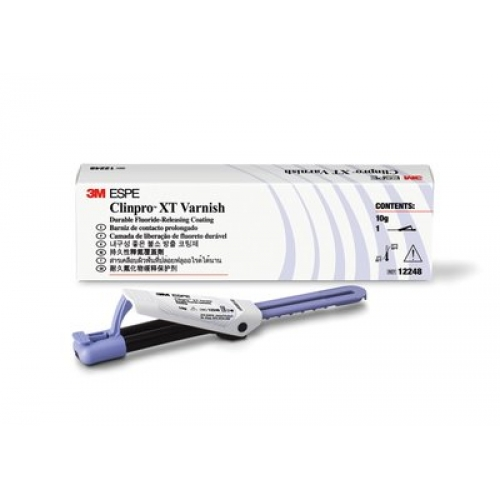 Szájhigiéné, fogápolás
Helyes fogmosási technika
technika (KAI / COI – technika), gyerek életkora
finommotorikus mozgások nem eléggé fejlettek (szépírás)
szülői ellenőrzés, áttisztítás
fogkrém típusa, mennyisége
motiválás
rendszeres fogászati szűrés, kontroll
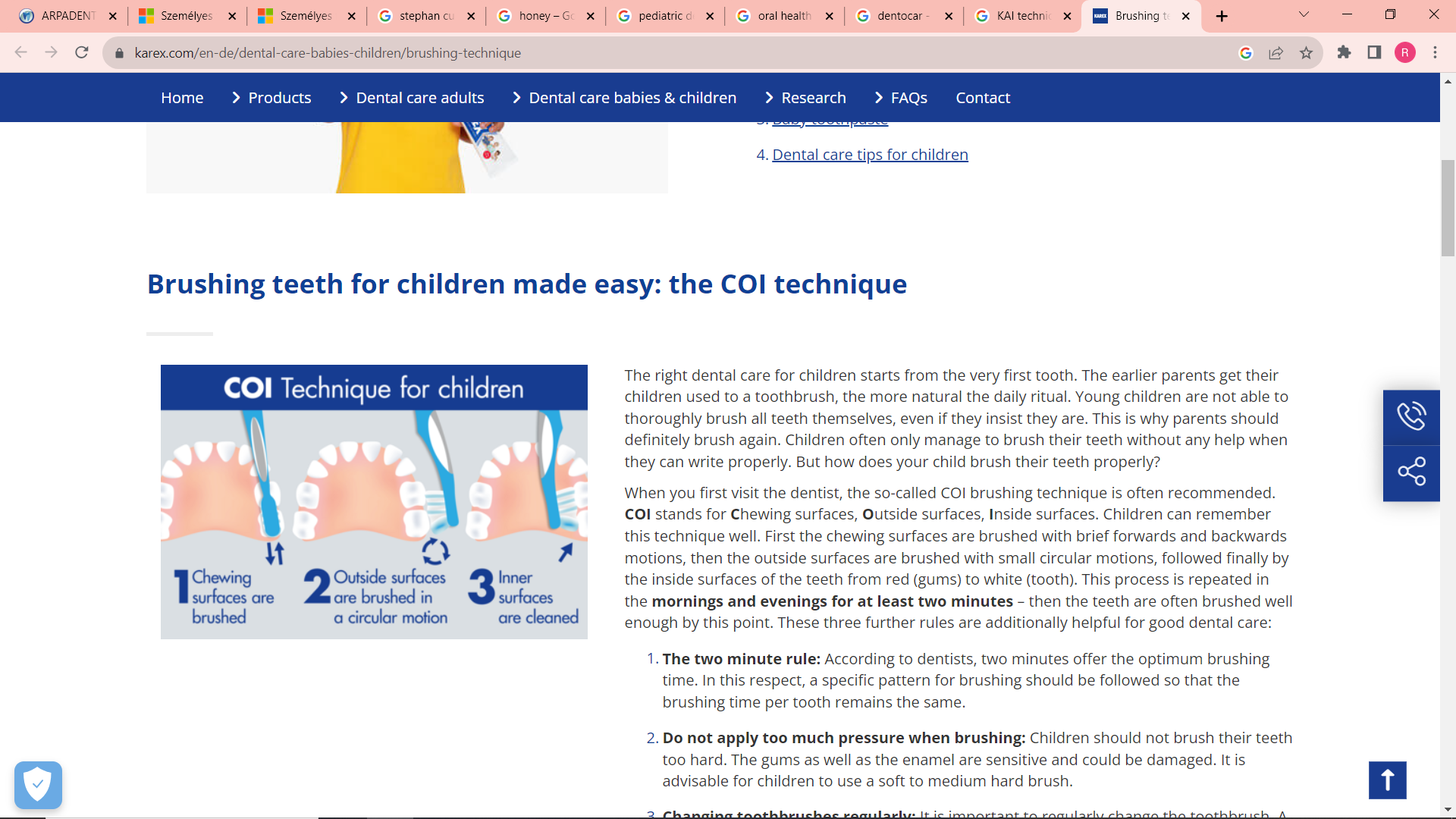 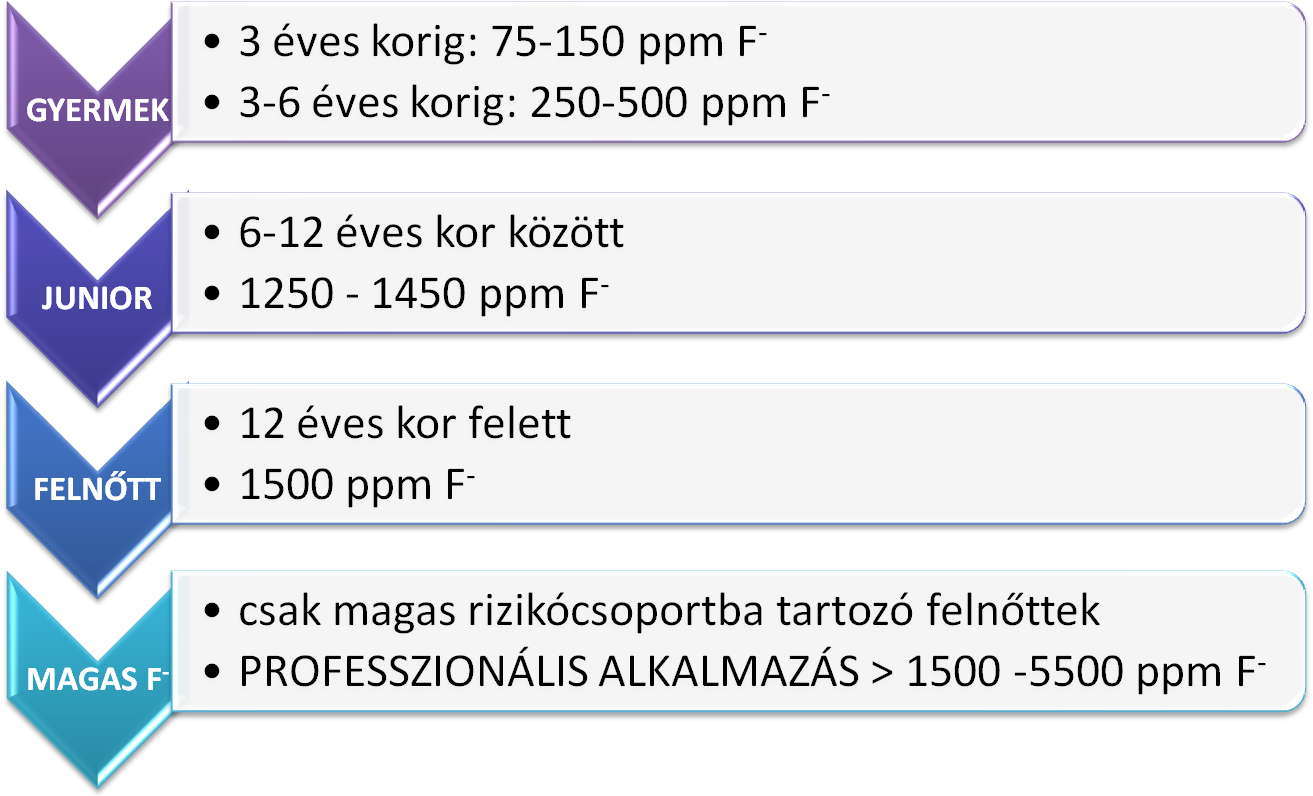 Szájhigiéné kontrollja - plakkfestés
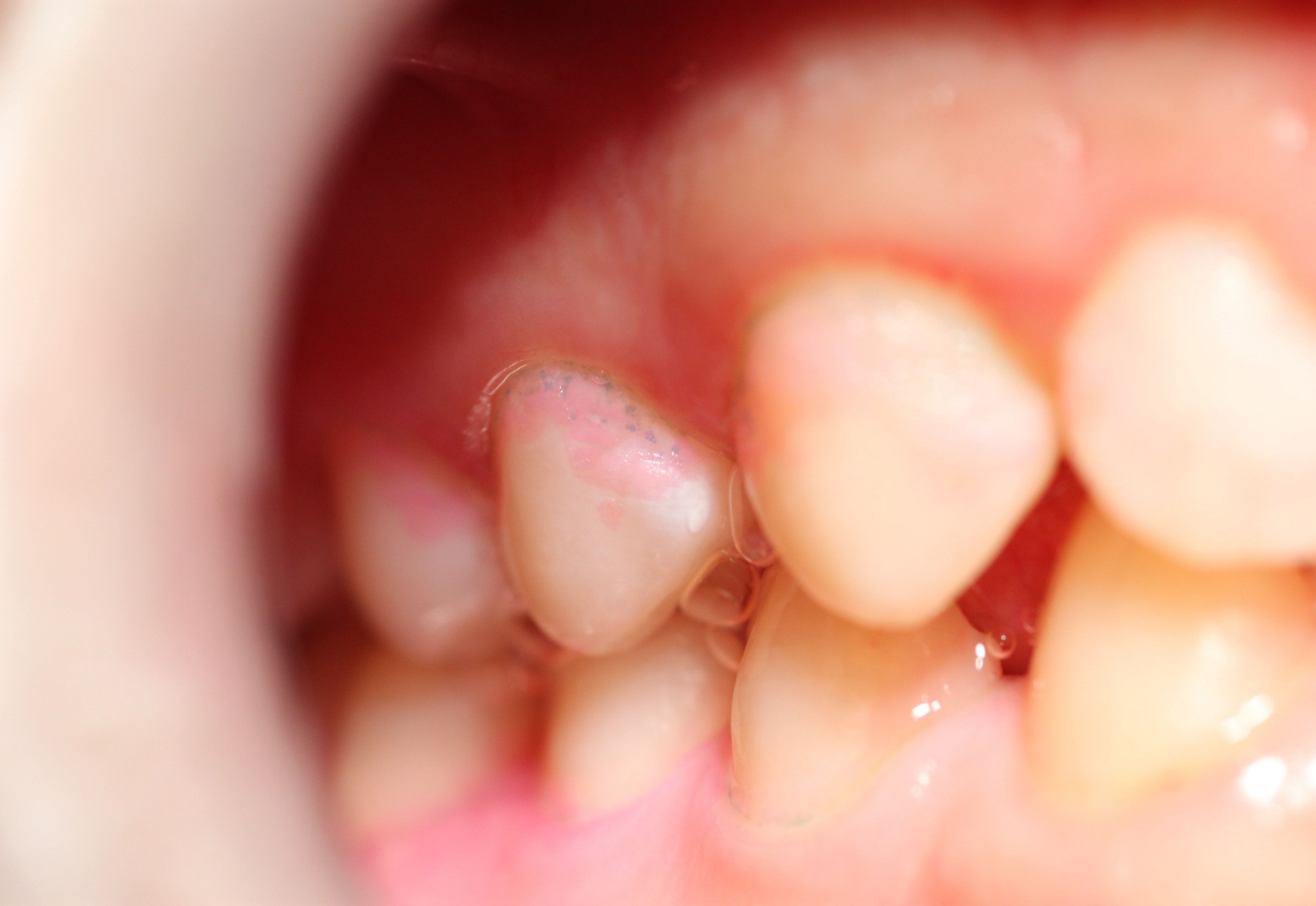 rizikócsoport meghatározás
plakk pH kimutatás – színkóddal
plakk kiterjedése
érett vs. friss plakk
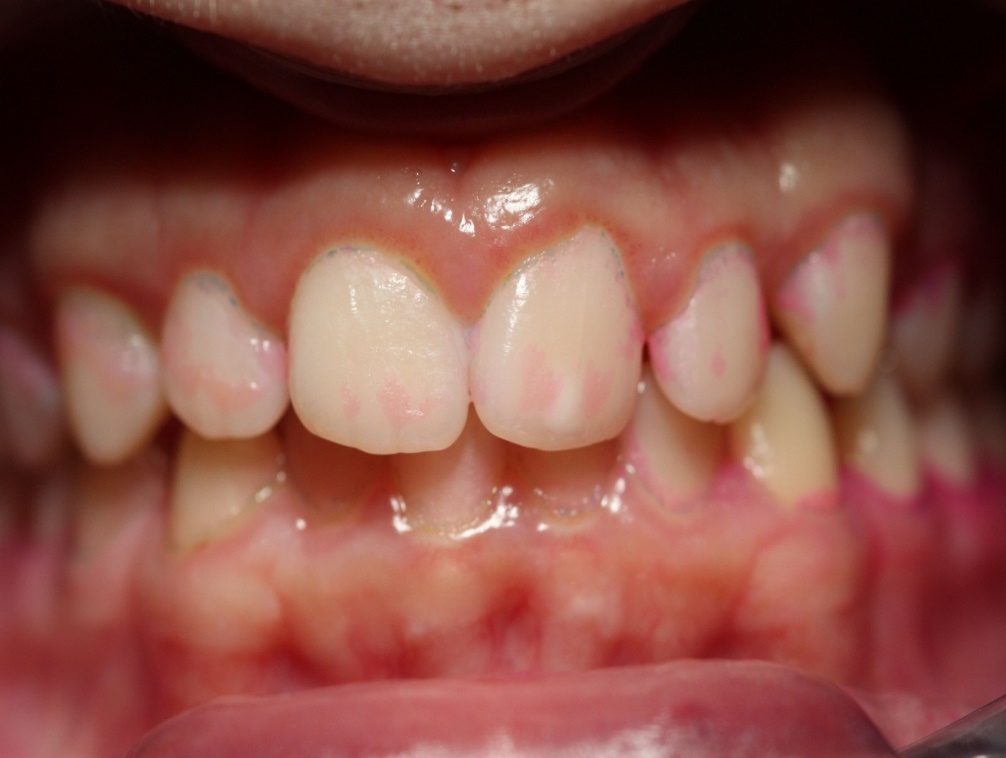 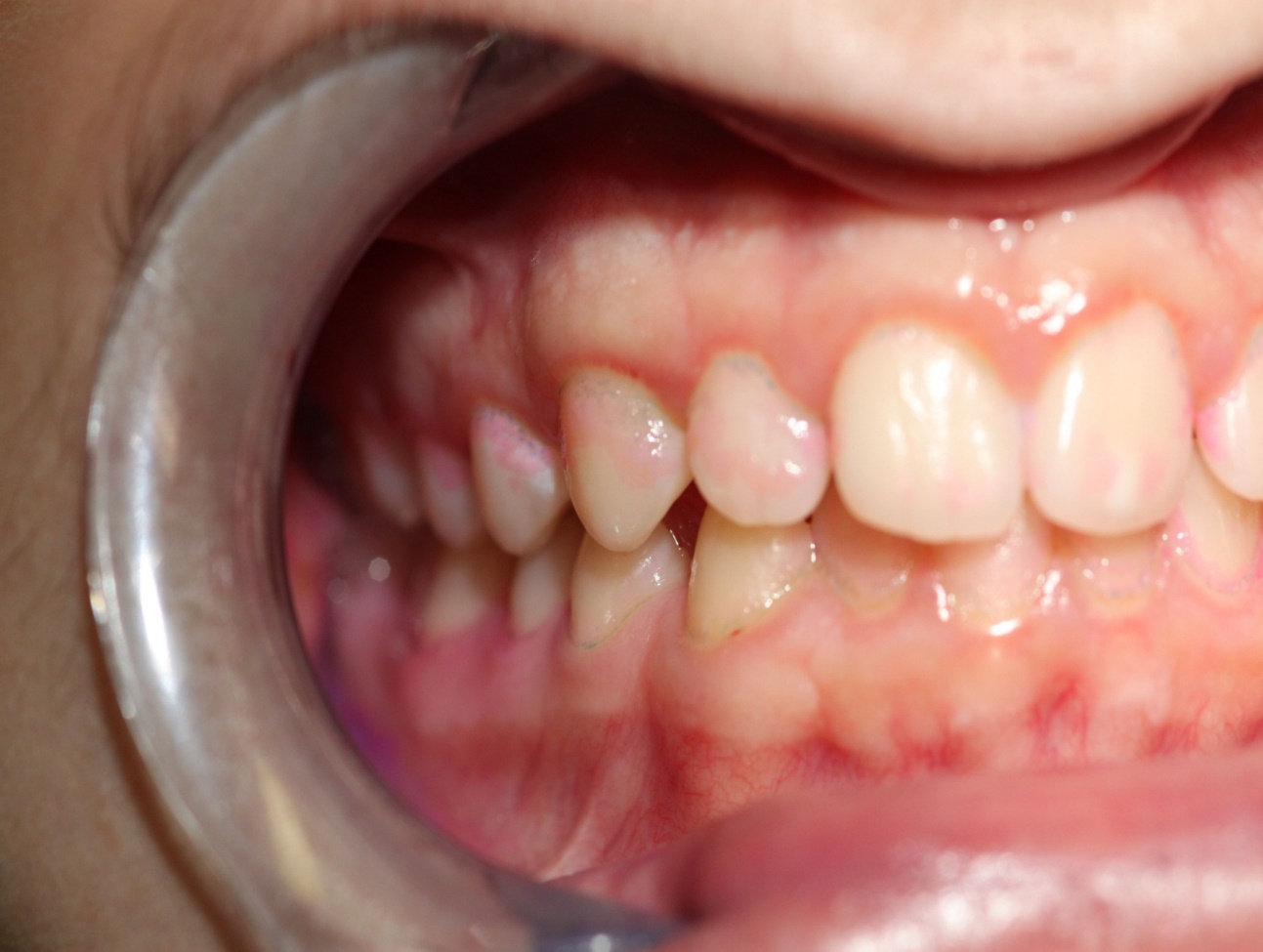 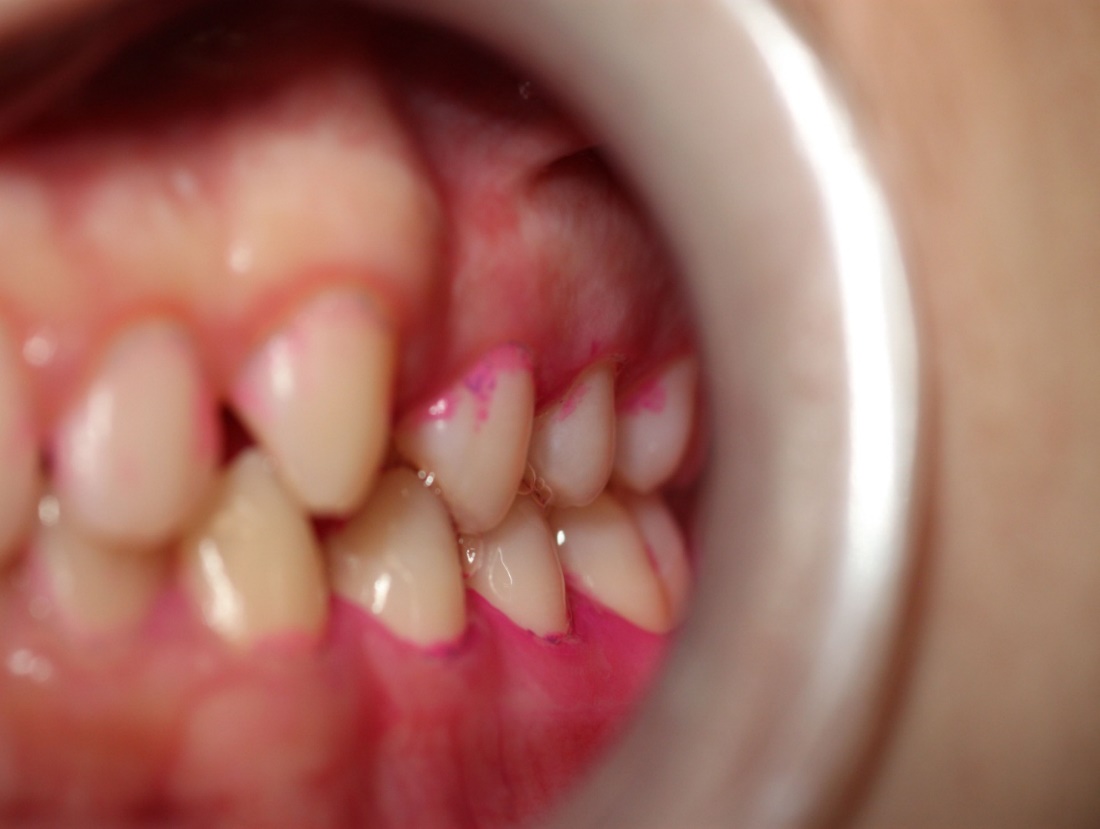 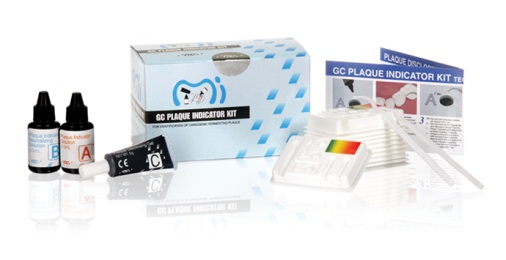 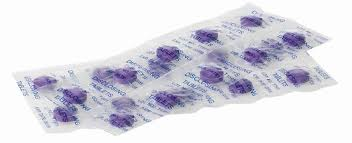 Szájhigiéné kontrollja - plakkfestés
GC Tri Plaque ID Gel 
friss plakk: pink, piros
48 h < : kék, lila
érett, savas hatású plakk, fokozott caries rizikó: világoskék
csak professzionális alkalmazás
nem szabad lenyelni!
lemosás folyamatos elszívás mellett
színkód: plakk pH
CAVE: allergia - tartósítószer
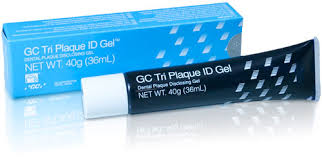 GC und DH lida
Korai kezelés
barázdazárás
Korai kezelés
ideális: 1. fogászati szűrés minél fiatalabb életkorban történjen meg – első tejfogak megjelenésekor
félévente kontroll (egyéni /csoportos )
iskolafogászati szűrés – évente kötelező
egészségnevelés, megfelelő szokások kialakítása, edukáció
jelentősége: tej – és maradófogazat szuvasodásainak összefüggése ! 
cariogén milliő
kontakt caries
Turner-fog
fogsor rövidülés – orthodontiai anomáliák
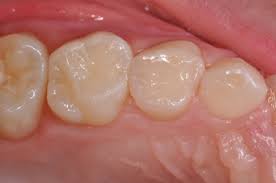 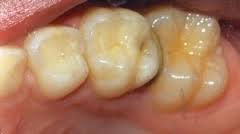 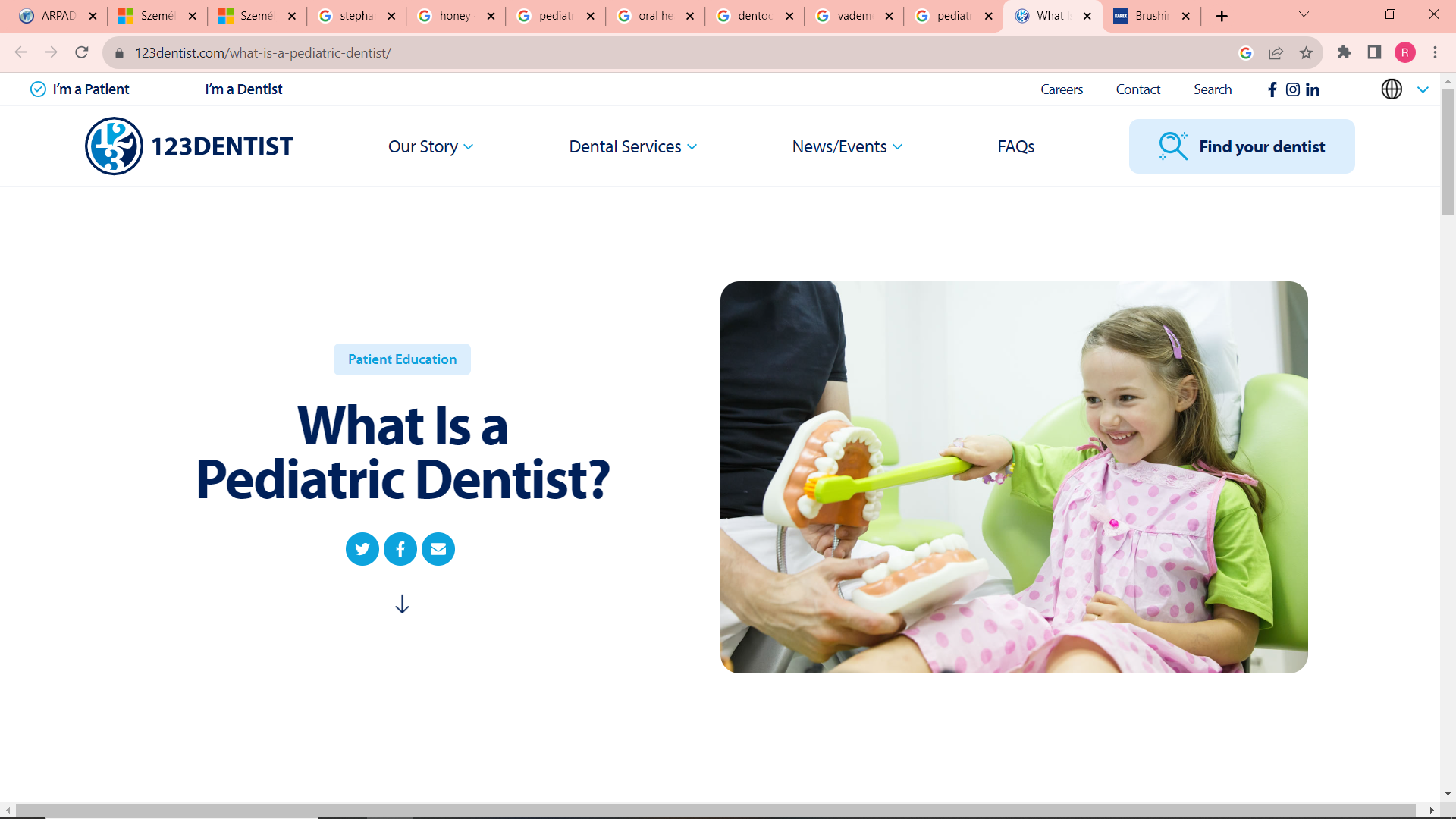 Korai kezelés - barázdazárás
ideális fogorvoshoz szoktató kezelés – fájdalommentes, bizalom elnyerése
occlusalis caries megelőzésére, korai kezelésére
indikáció – fokozott cariesrizikó
caries profilaxis: mély barázda, gödröcske
xerostomia
fogszabályozó kezelés előtt – molaris gyűrűk használata
fogyatékos gyermek – korlátozott szájhigiénés tevékenység
kivitelezés:
1 ülésben 1 kvadráns
félévente kontroll
fog eruptióját követő 6 hónapon belül célszerű
anyaga: 
kompozit / kompomer  / üvegionomer (allergia esetén)
Barázdazárás lépései
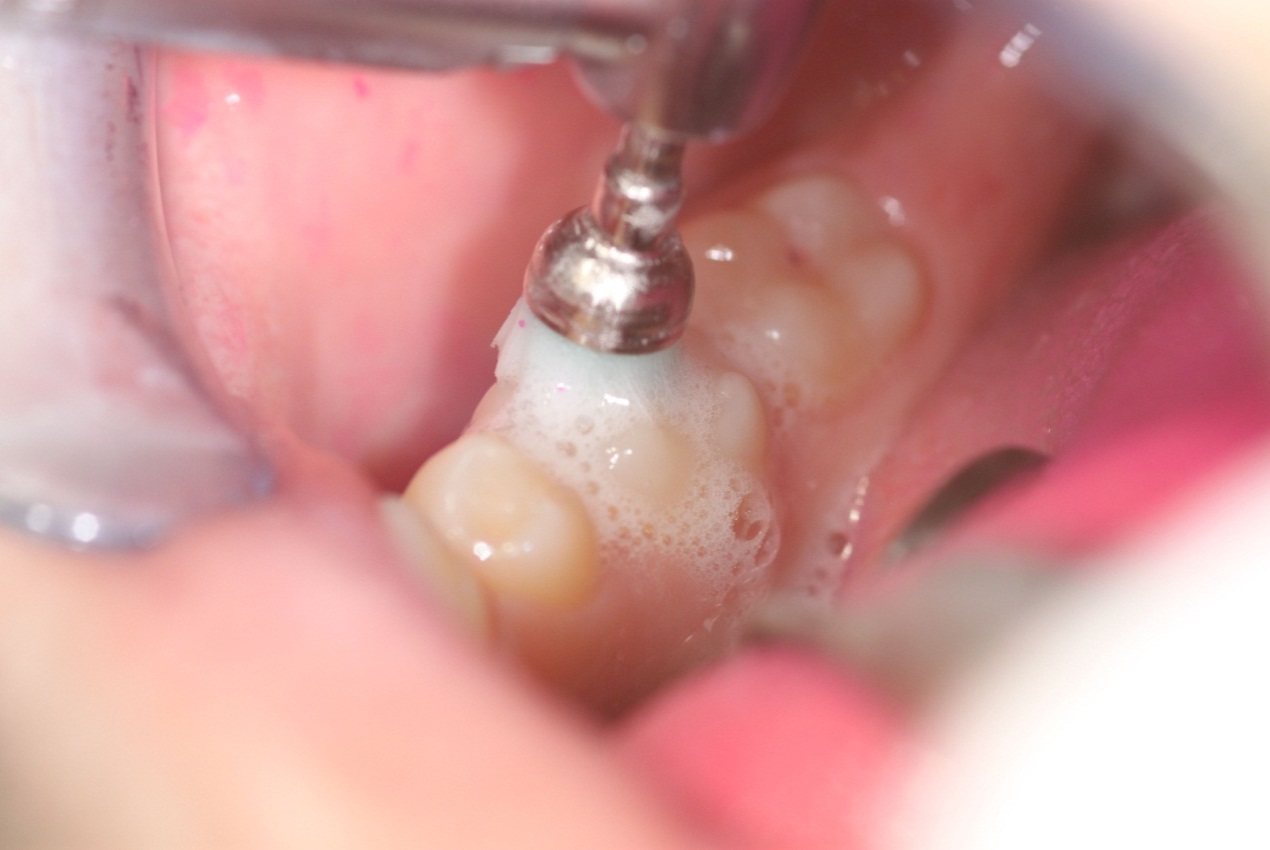 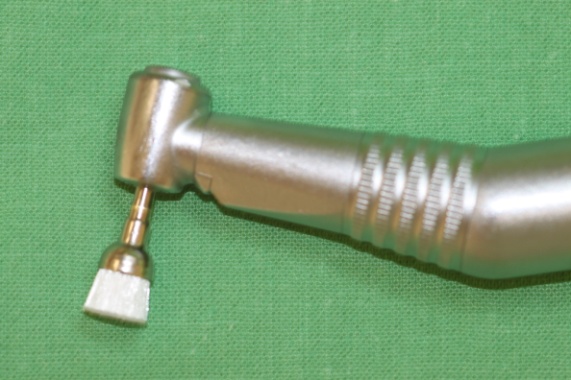 Tisztítás, szárítás
meghatározza a barázdazárás minőségét
rotációs eszközök + olajmentes, fluormentes (gluténmentes) paszta
levegő-abráziós módszerek (airflow, EMS)
CO2 lézer

kiterjesztett barázdazárás: 
gyémántfúróval minimálinvazív üregalakítás, barázda előkészítése
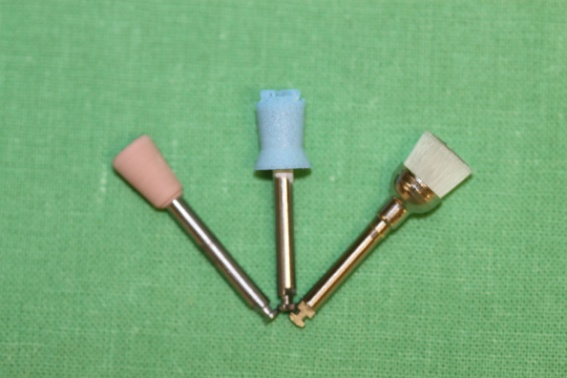 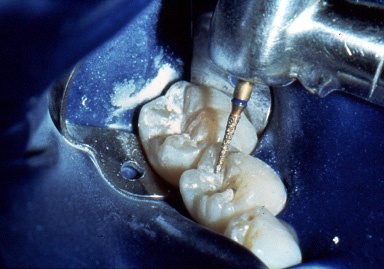 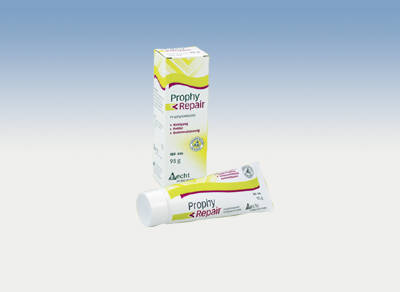 Barázdazárás lépései
Izolálás
Kondícionálás
35% orto-foszforsav
csak a kezelni kívánt területen – ha máshova is: fluoridálni kell
behatási idő – gyártó utasításai alapján változó
60 mp : maradófogak
120 mp : tejfogak és maradófogak, 3 hónapon belül lokális F applikáció
30 mp: újonnan előtört fogak
alapos lemosás: min. 20 sec
Szárítás
Barázdazárás lépései
Barázdazáró anyag alkalmazása
vékony rétegben, buborékmentesen
üvegionomer BZ: 
előtörörőben lévő fogak
allergiás panaszok
felső állcsontnál fokozott figyelmet igényel az optimális mennyiség és a kötési idő meghatározása

Polimerizálás
Barázdazárás lépései
Occlusio kontroll, polírozás
artikulációs papír – leszárított felszín, páciens felültetve
széli záródás ellenőrzése szondával
sz.e. finírozás
polírozás – oxigéninhibíciós réteg eltávolítása – allergia!
lokális fluorid applikáció
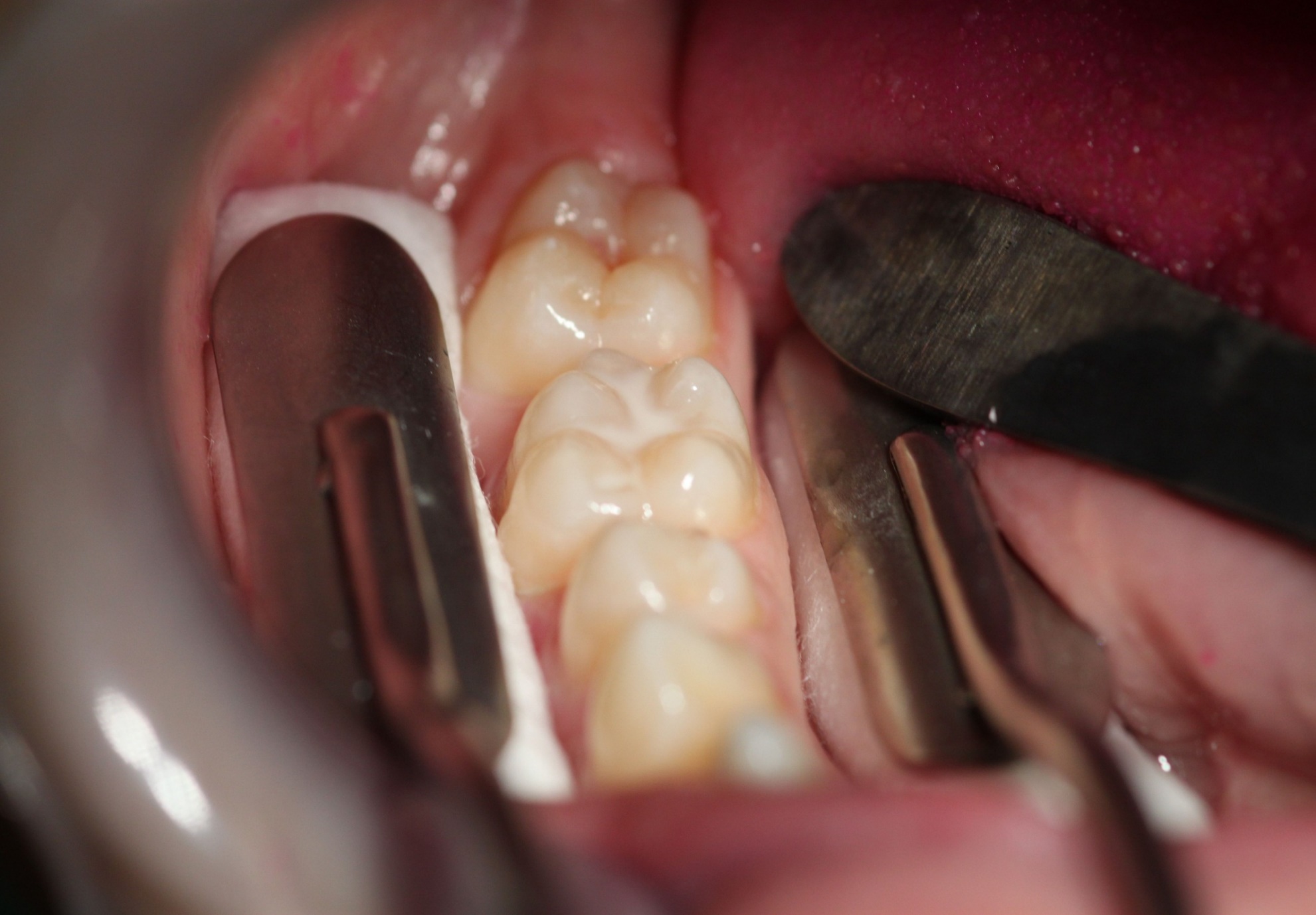 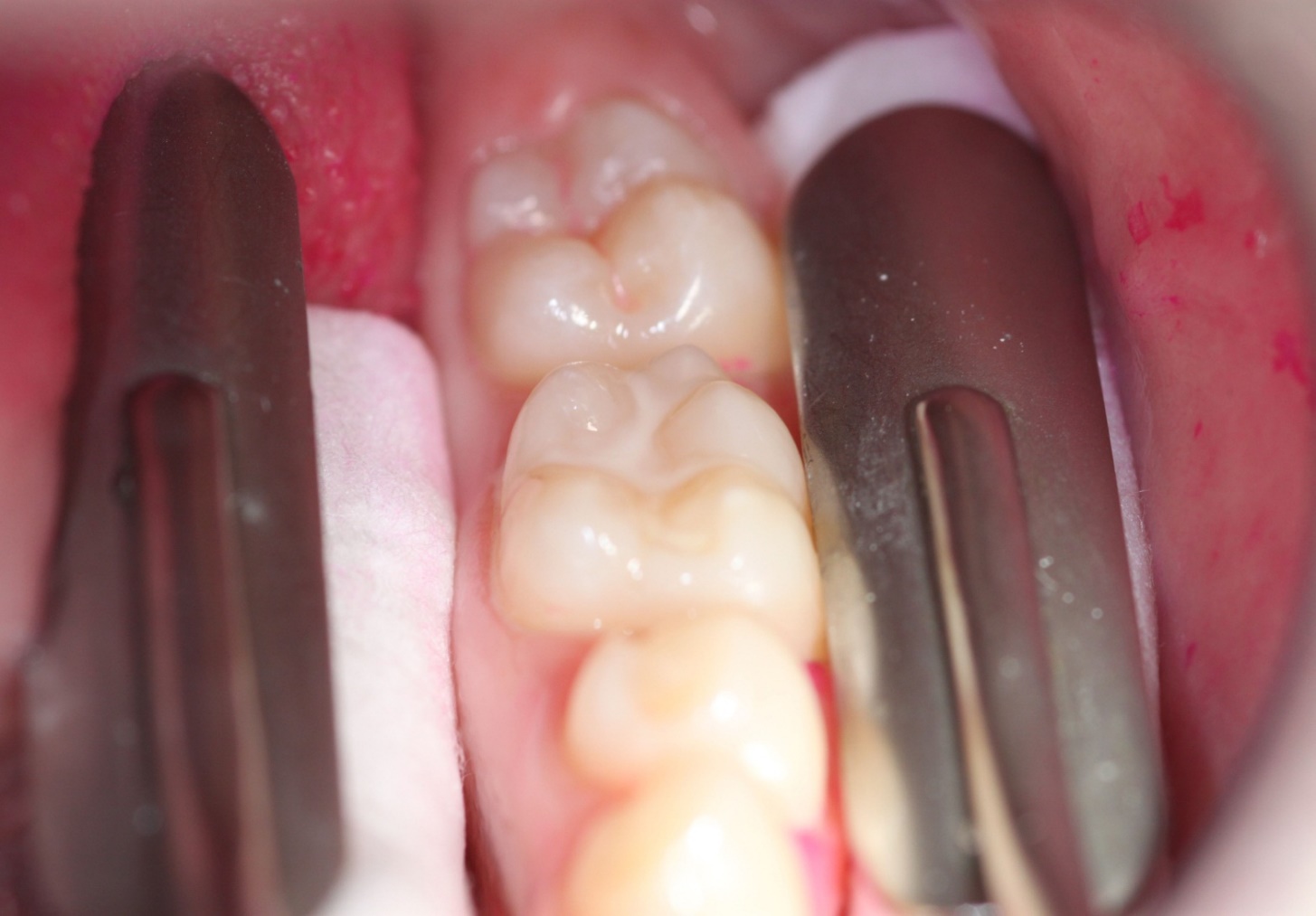 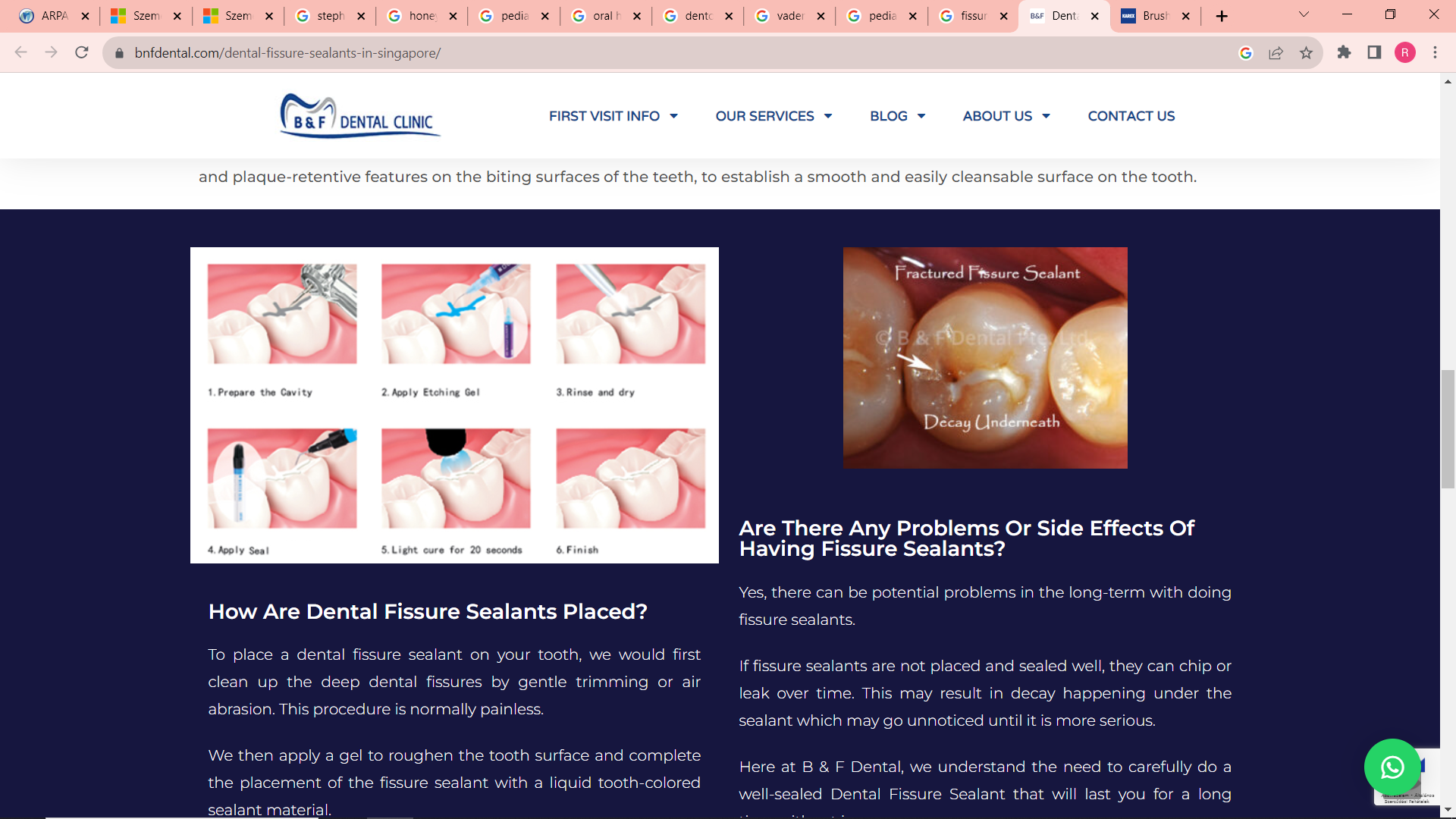 https://bnfdental.com/dental-fissure-sealants-in-singapore/
Dr. Sklánitz Réka